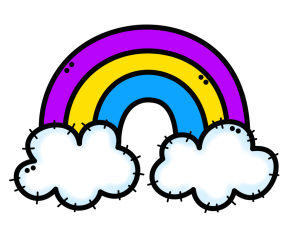 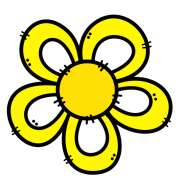 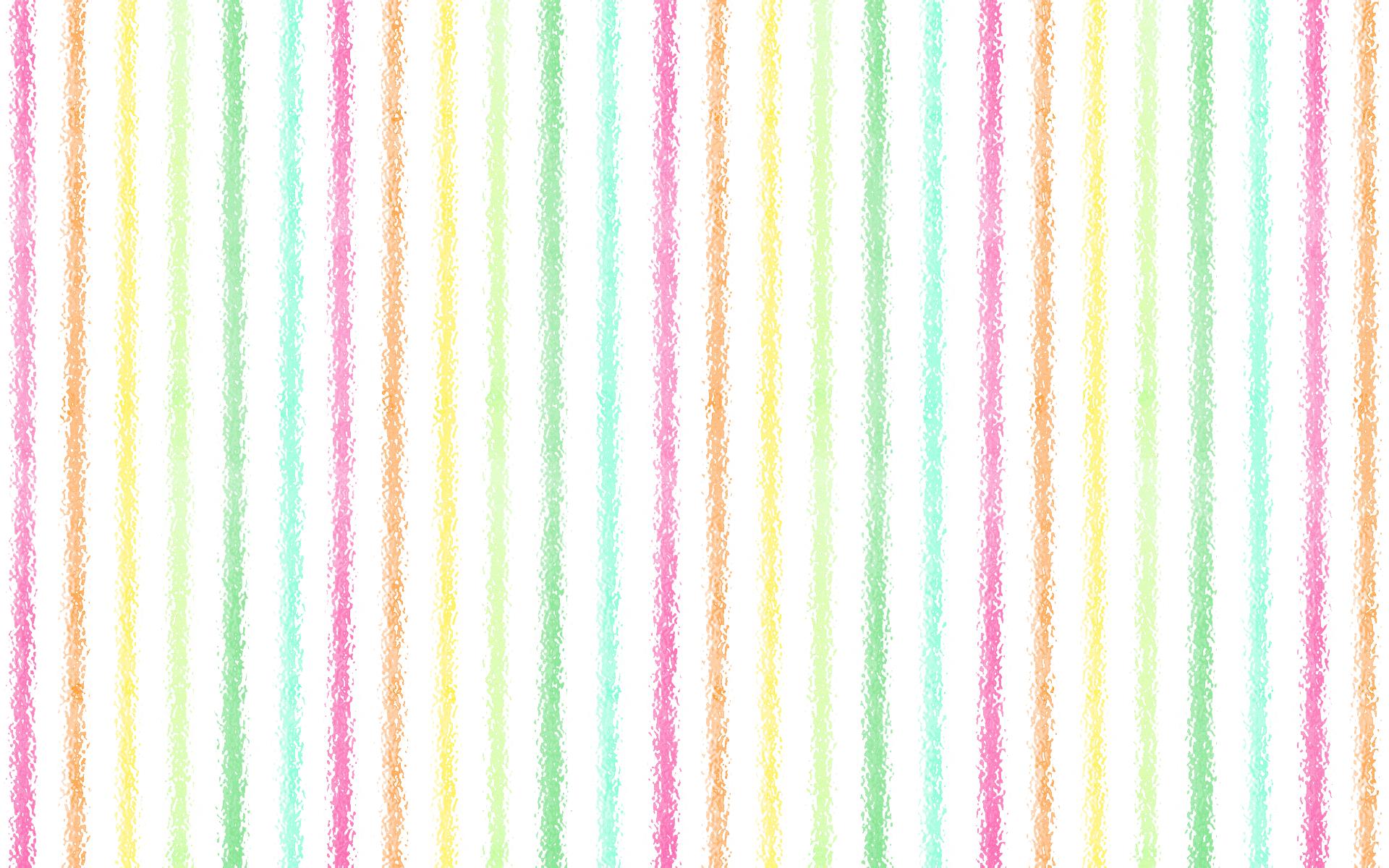 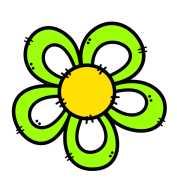 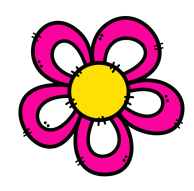 !Vamos a contar¡
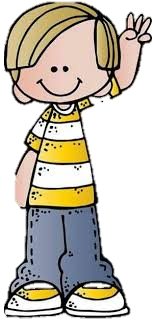 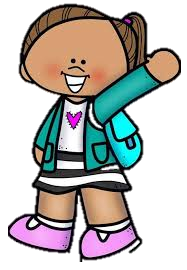 Martes 22 de junio del 2021
PRACTICANTE: BRISEIDA MEDRANO
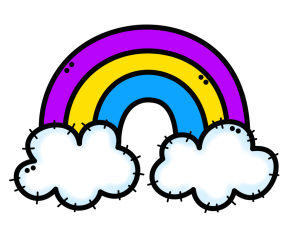 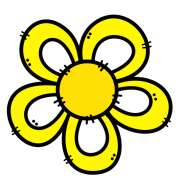 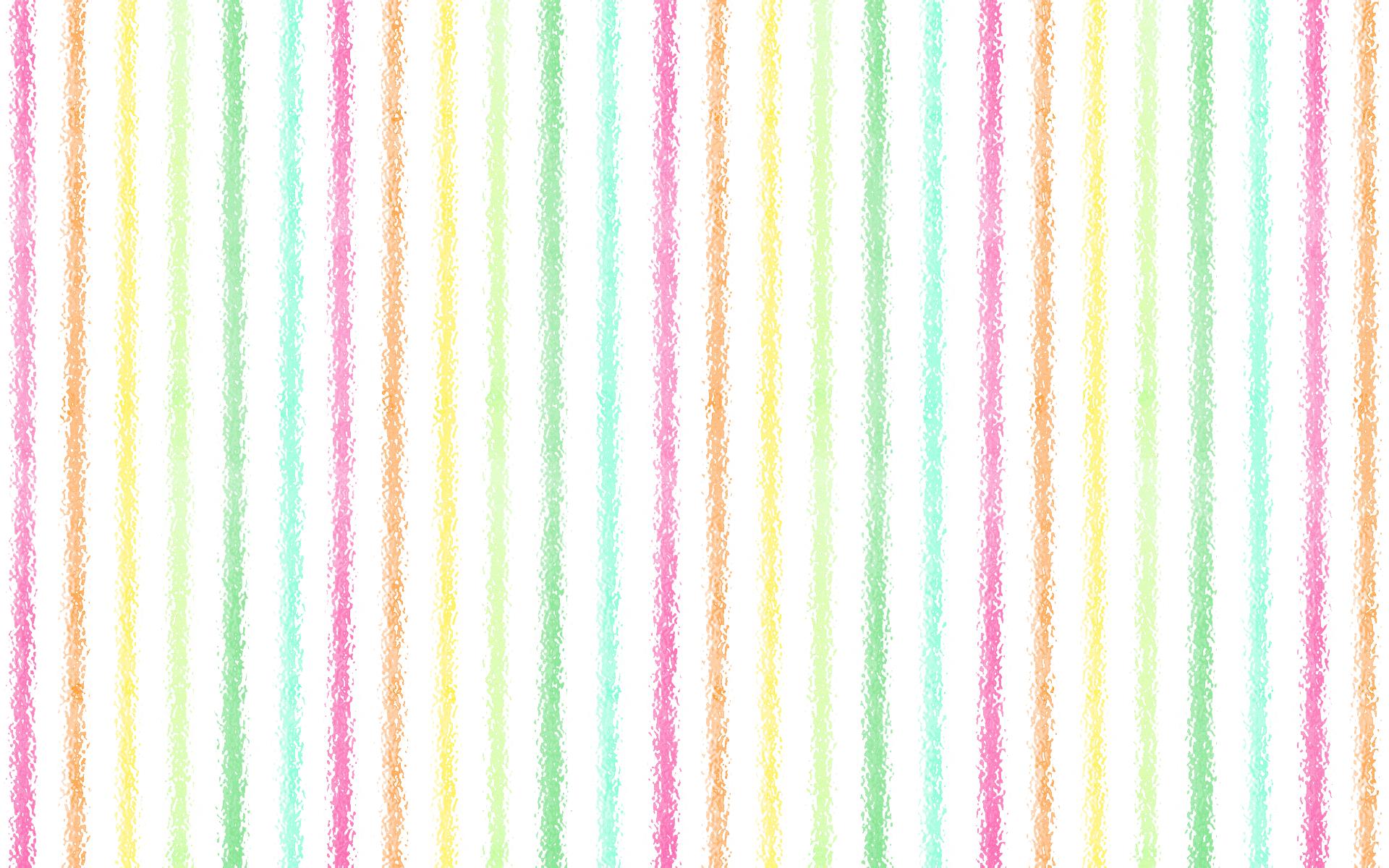 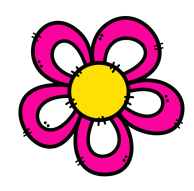 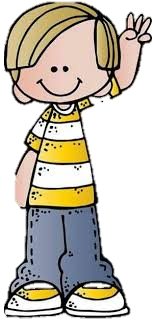 Vamos a recordar las reglas de la clase virtual
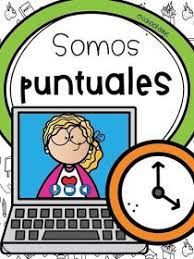 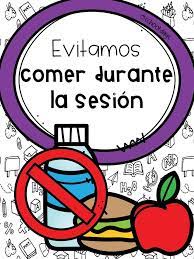 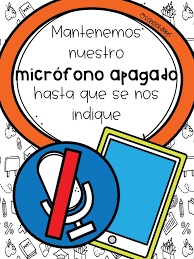 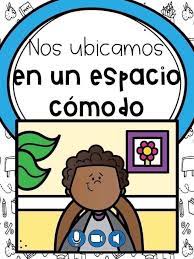 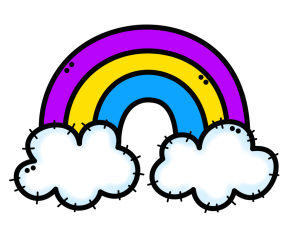 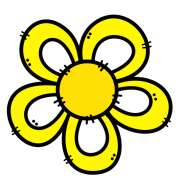 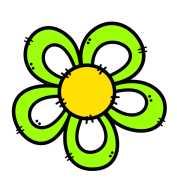 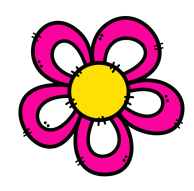 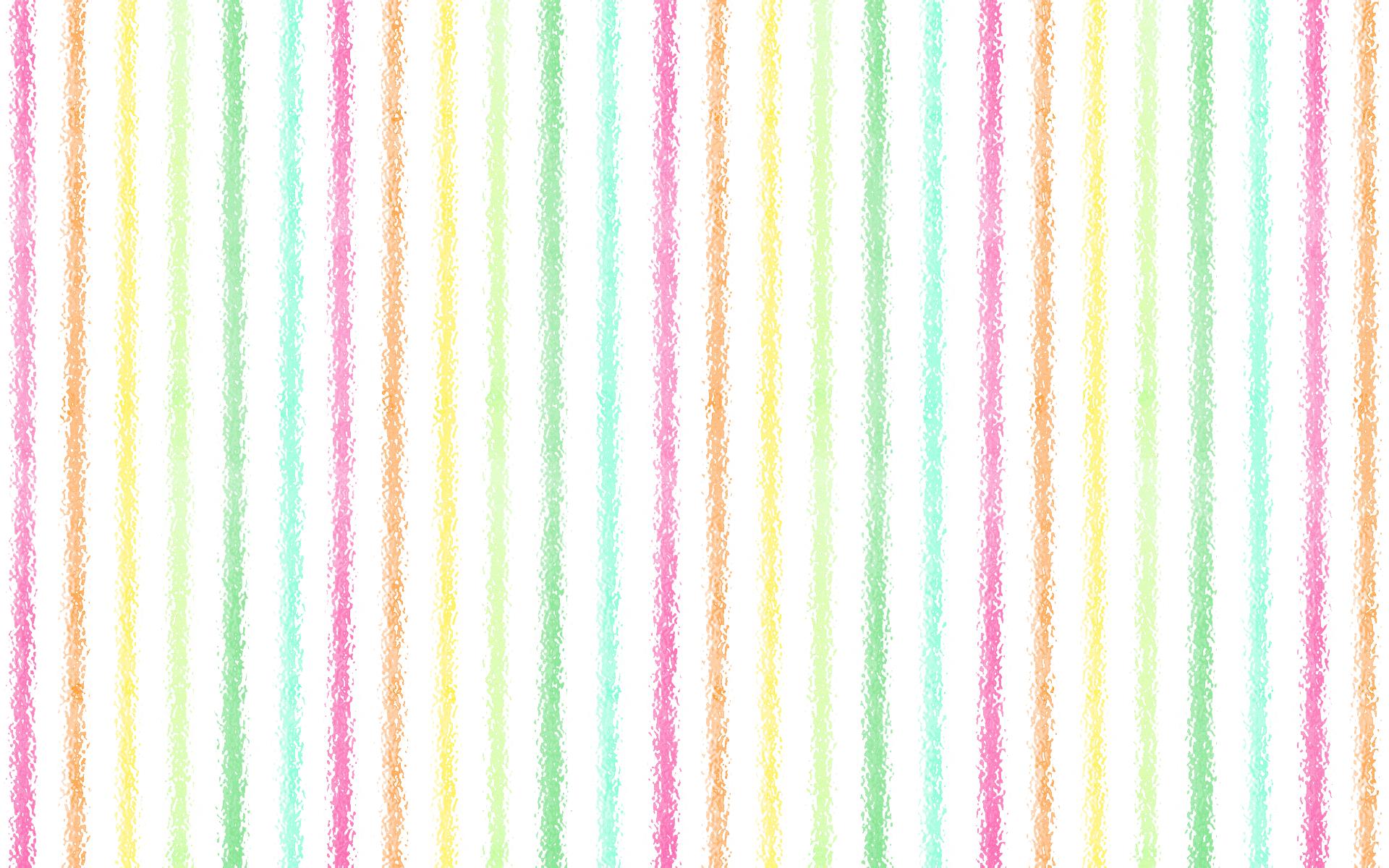 ¿Sabes que es contar?
¿Sabes que es una grafica ?
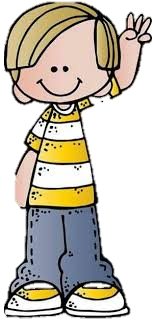 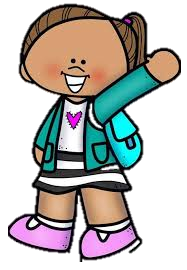 ¿Has visto alguna vez una grafica ?
Ver video https://www.youtube.com/watch?v=VFgZYhzV11I
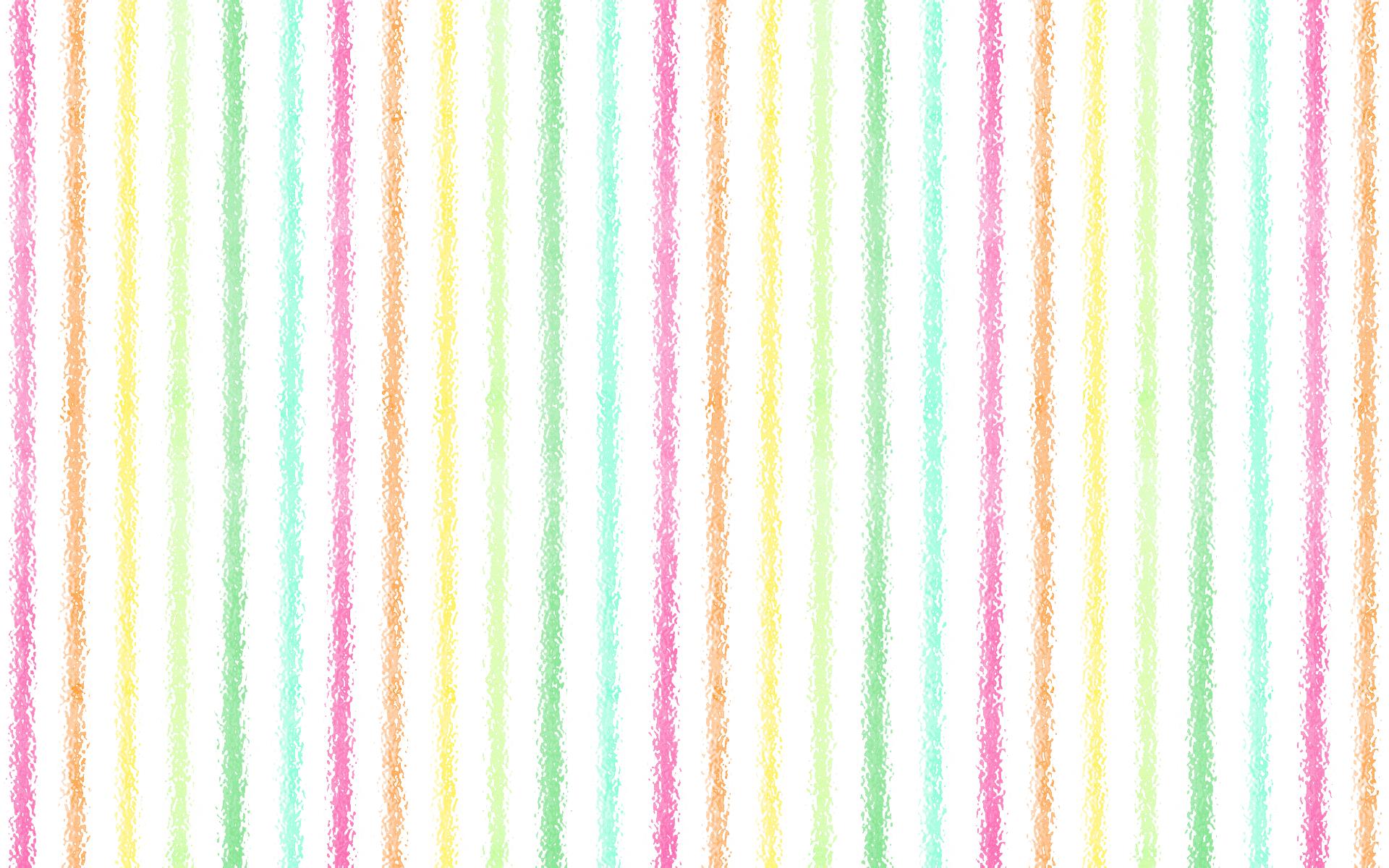 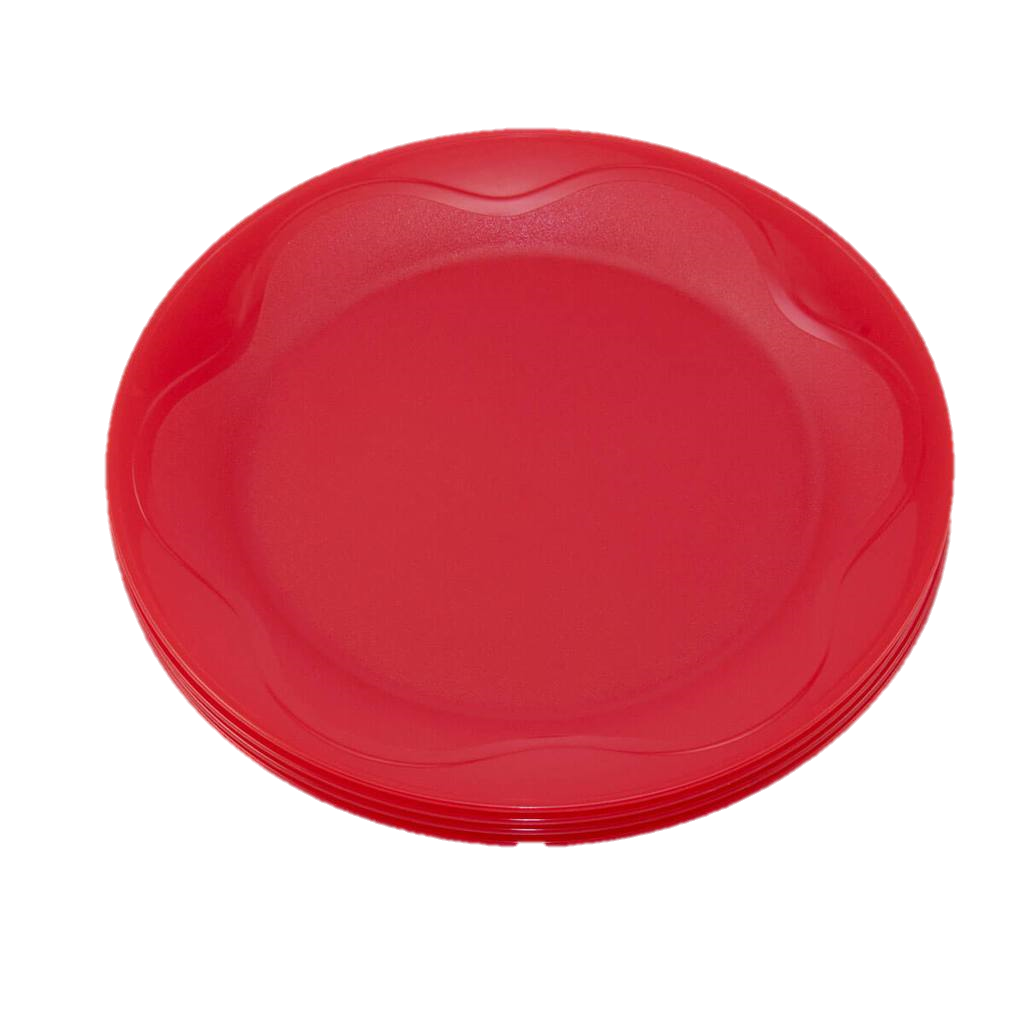 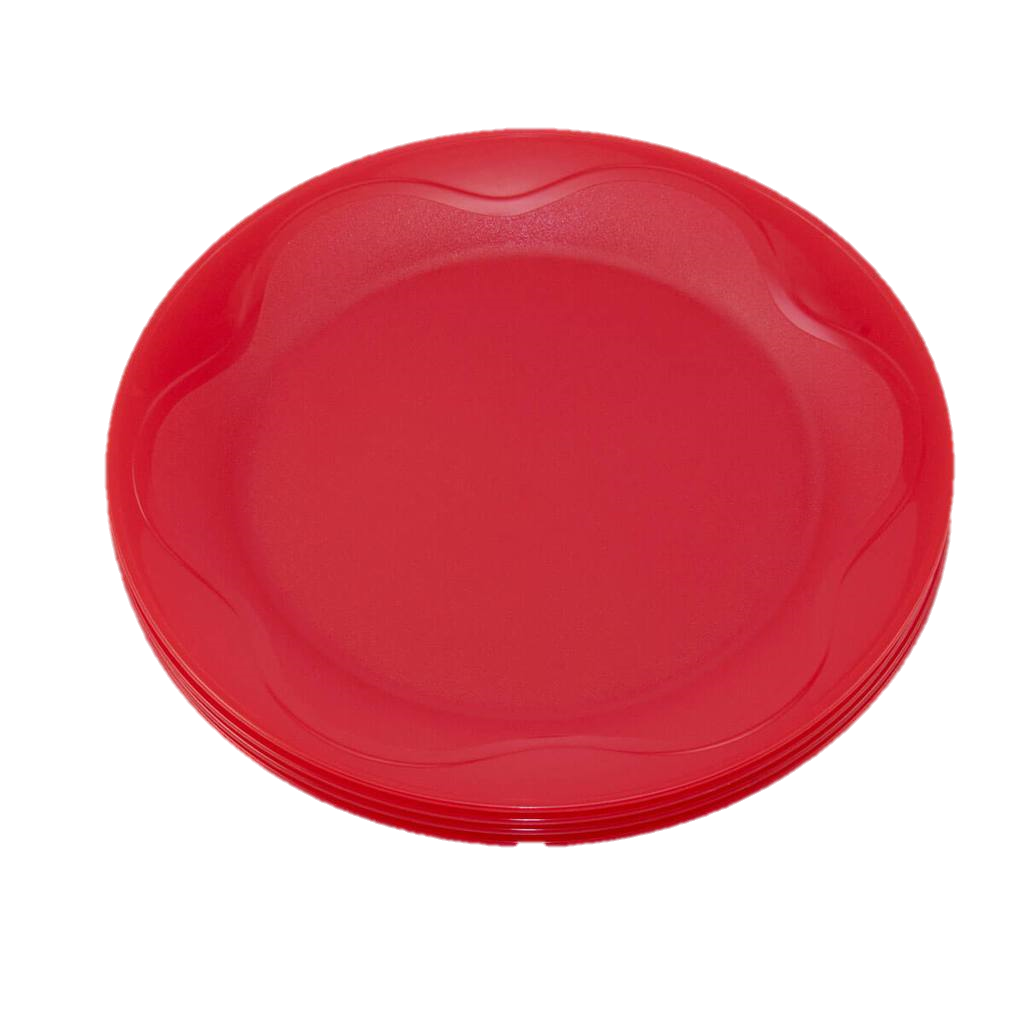 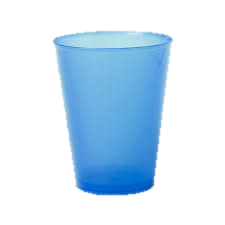 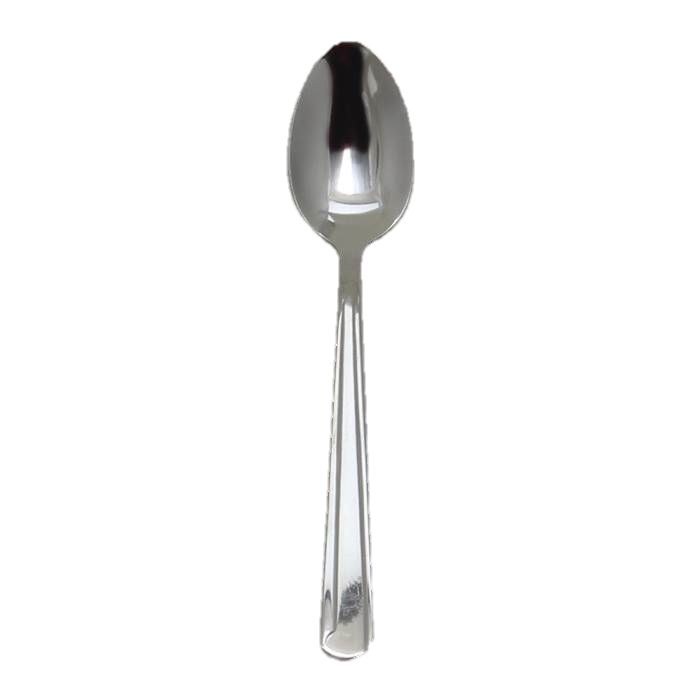 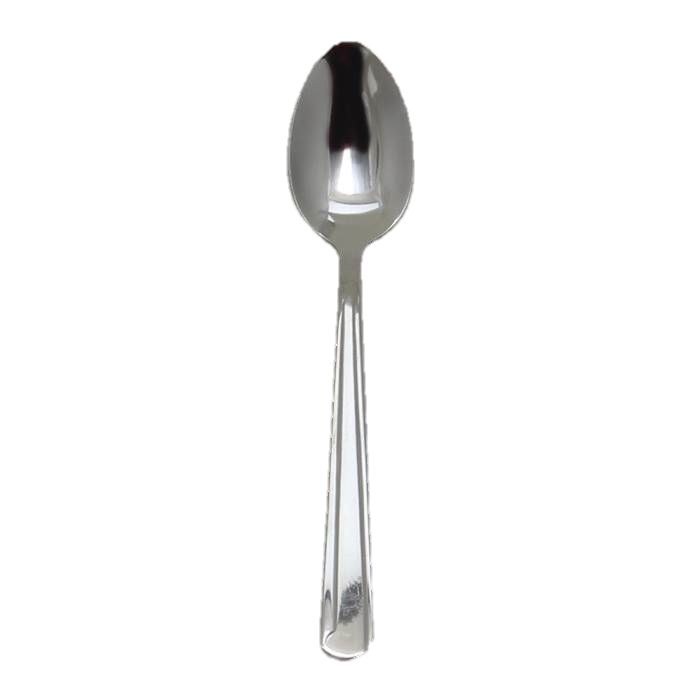 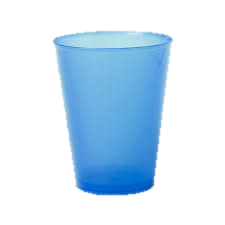 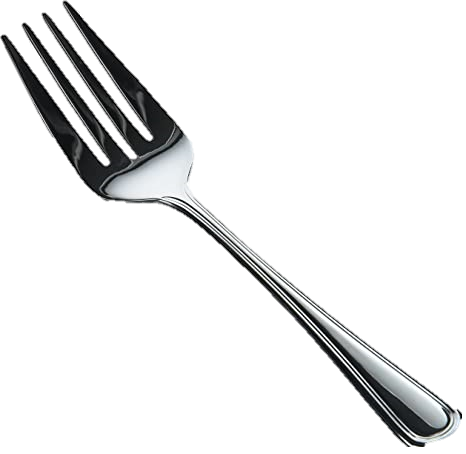 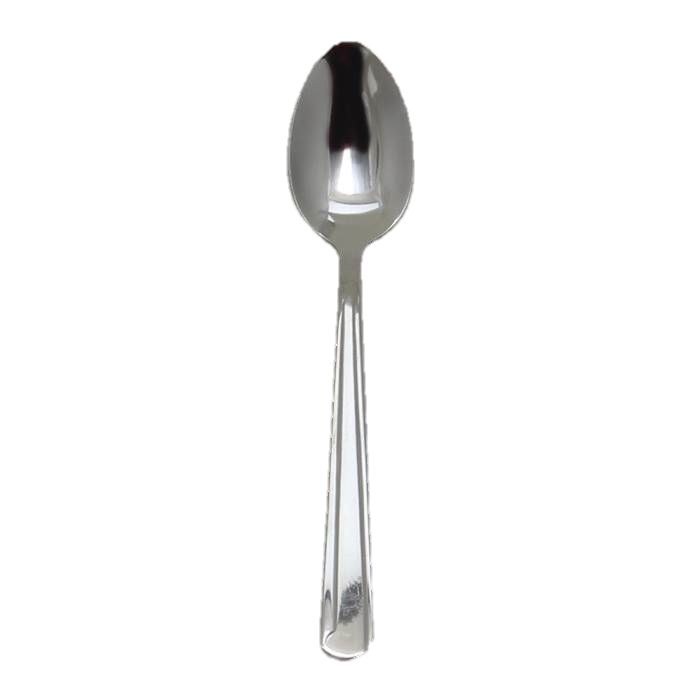 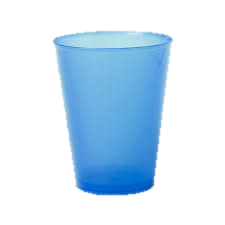 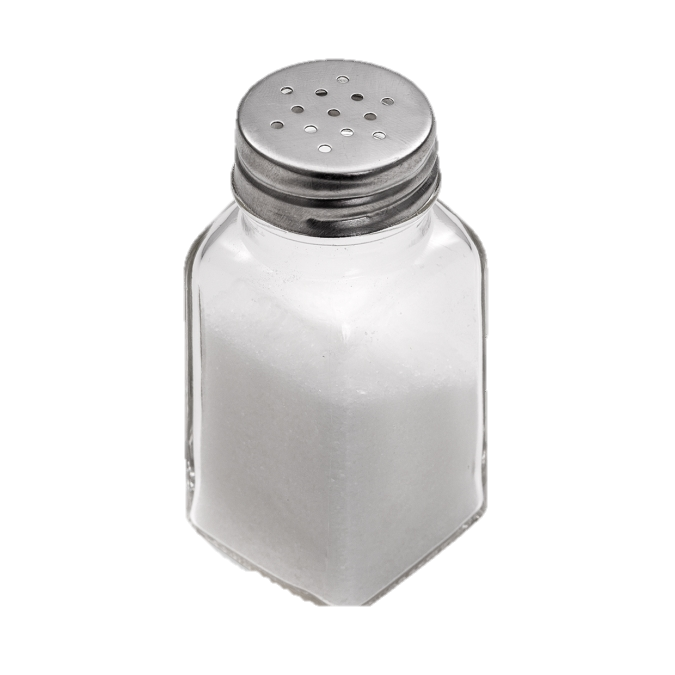 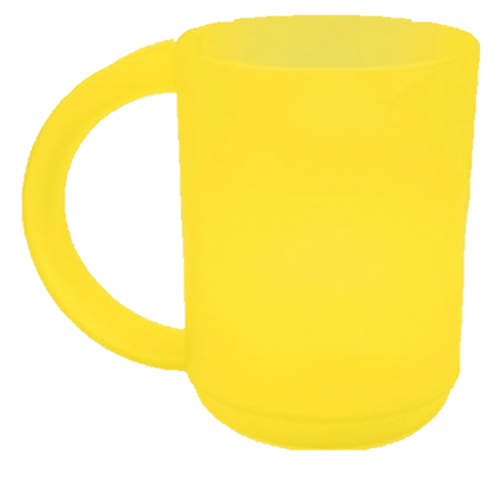 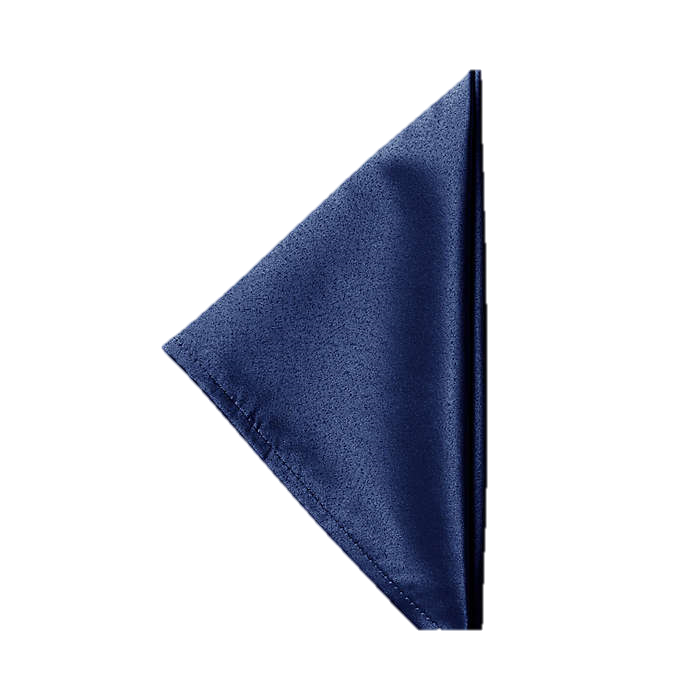 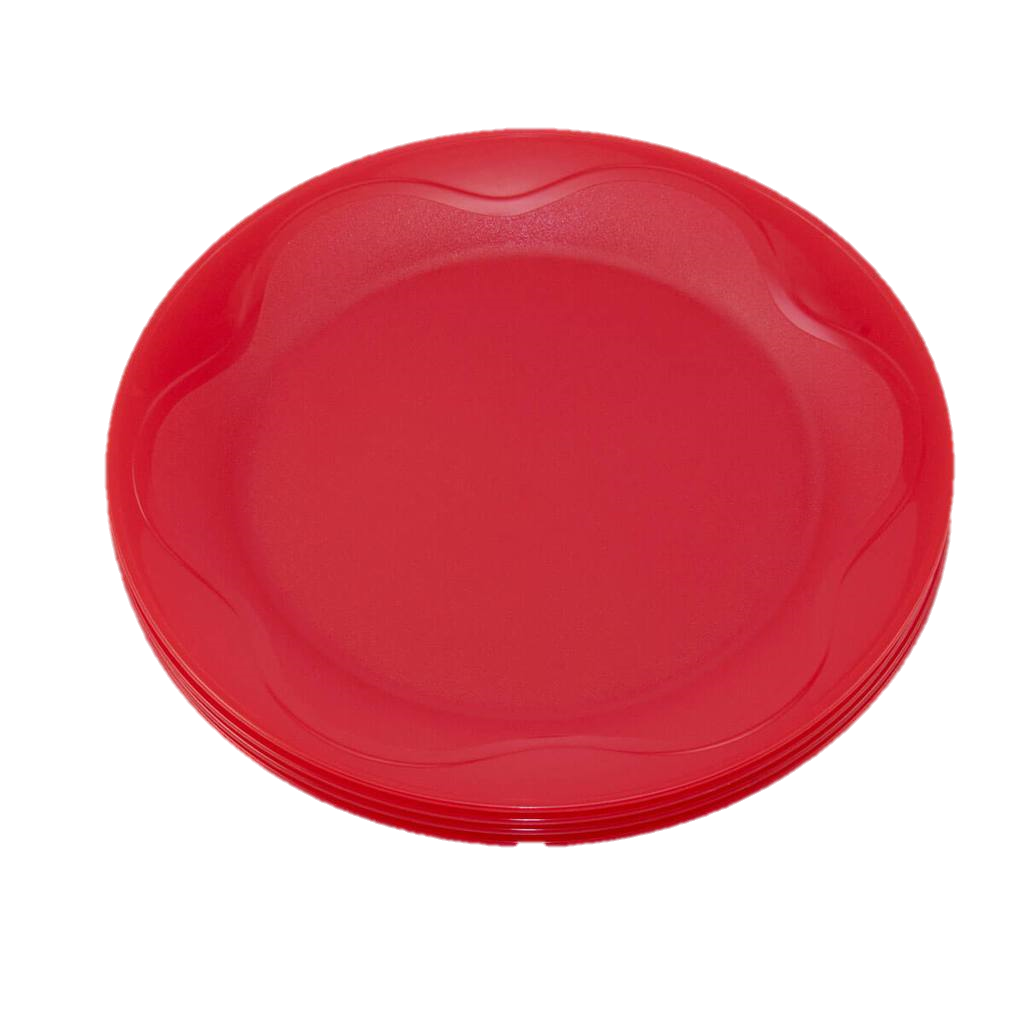 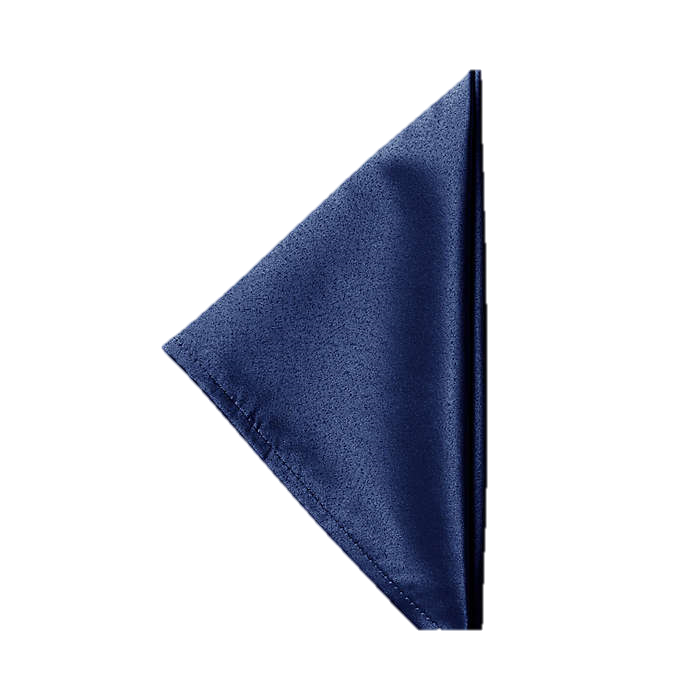 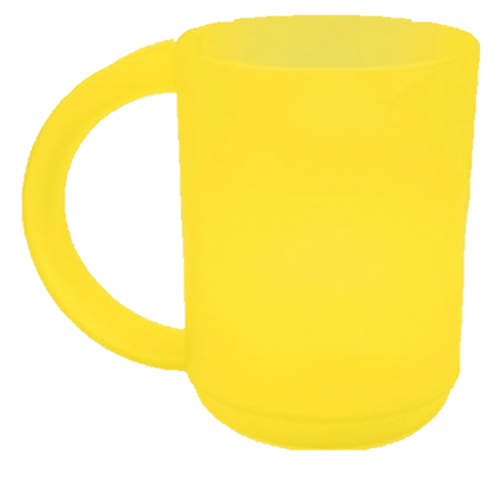 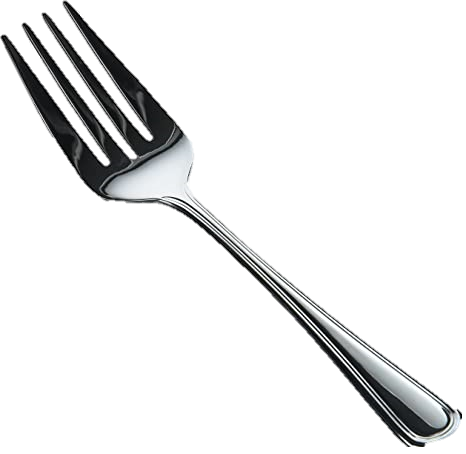 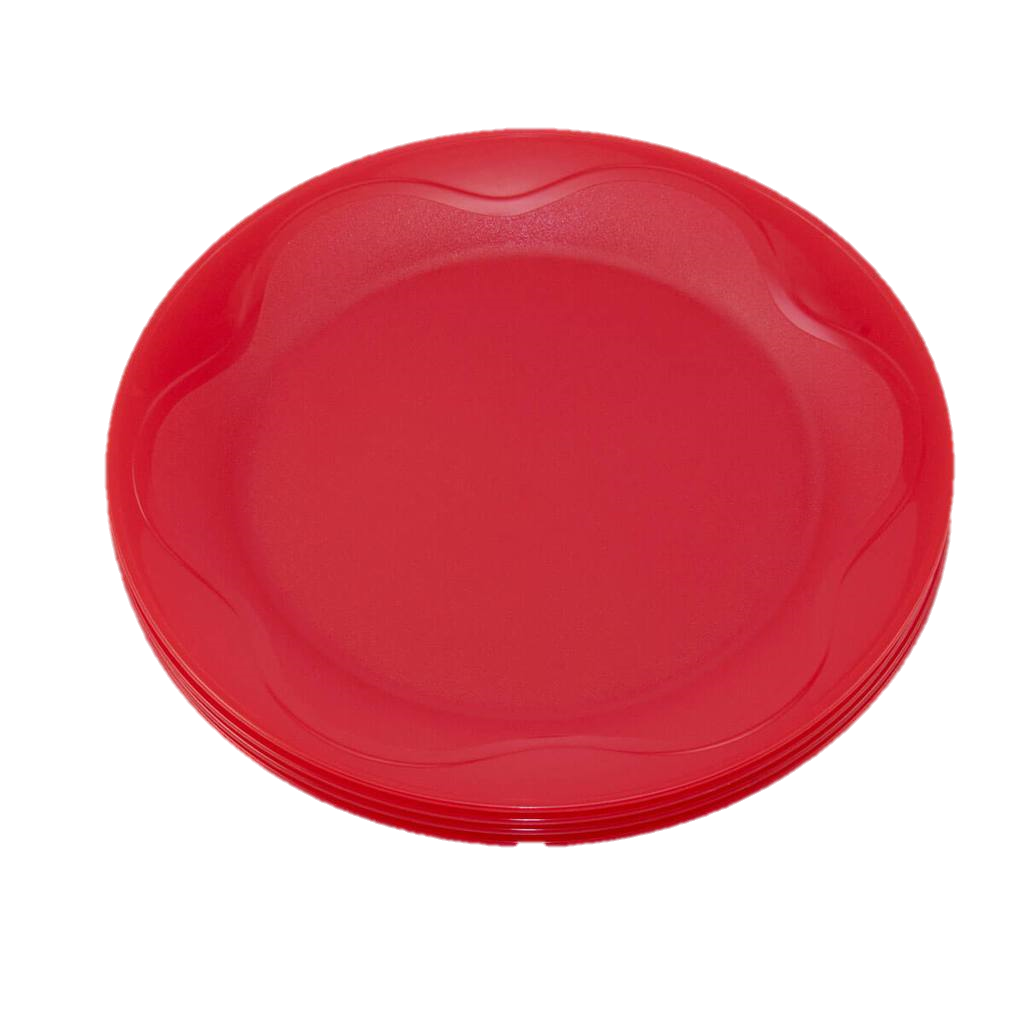 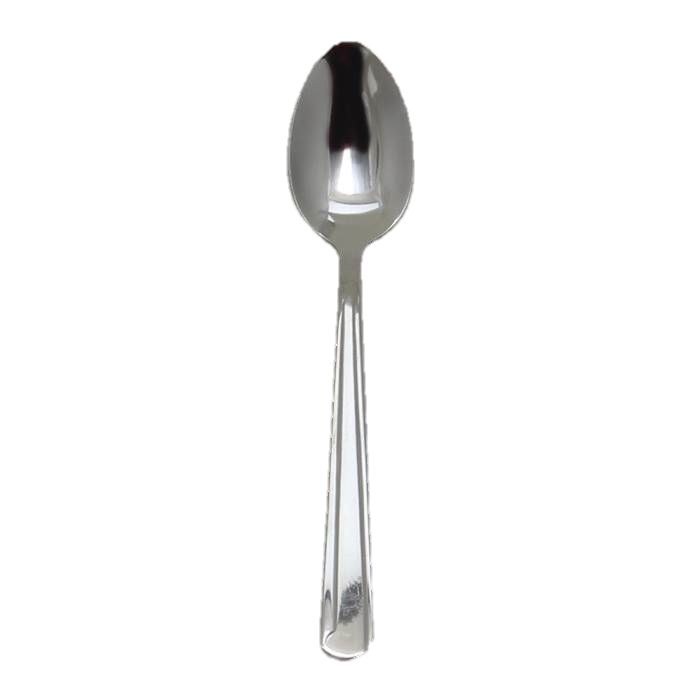 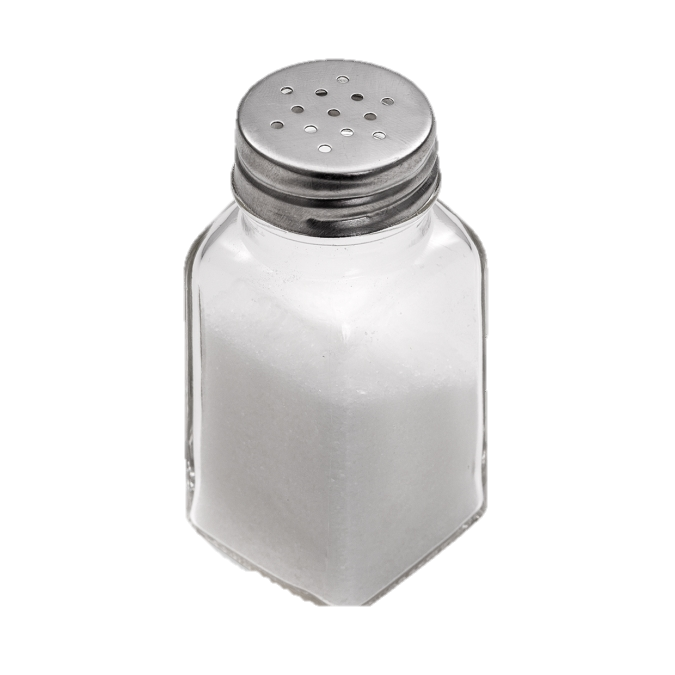 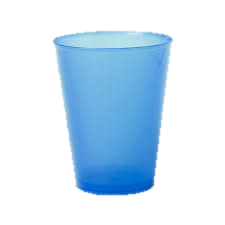 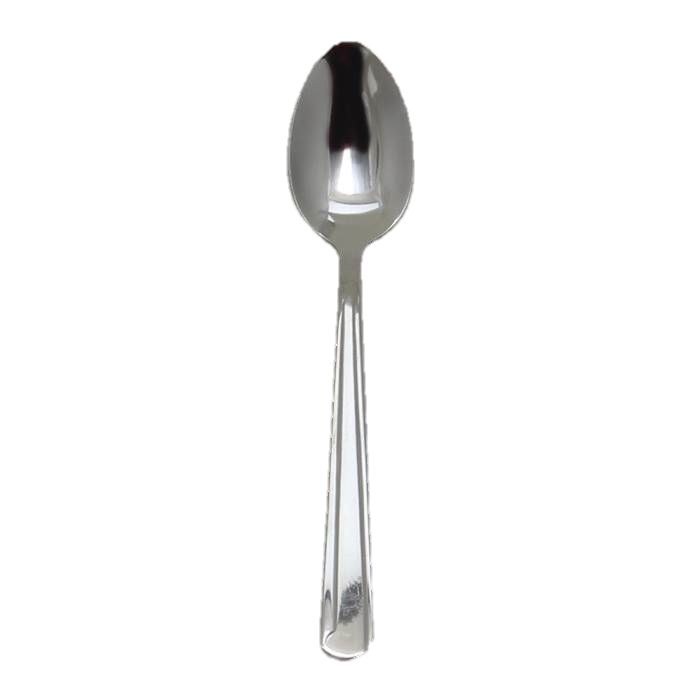 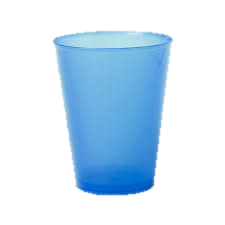 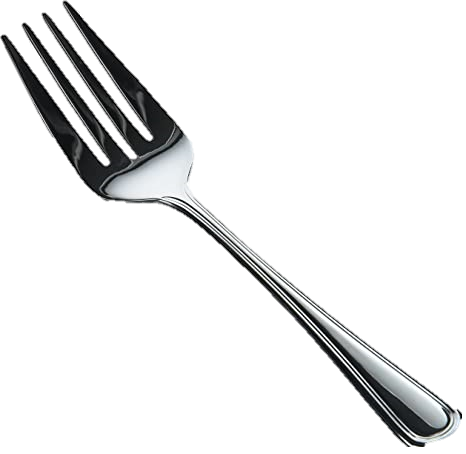 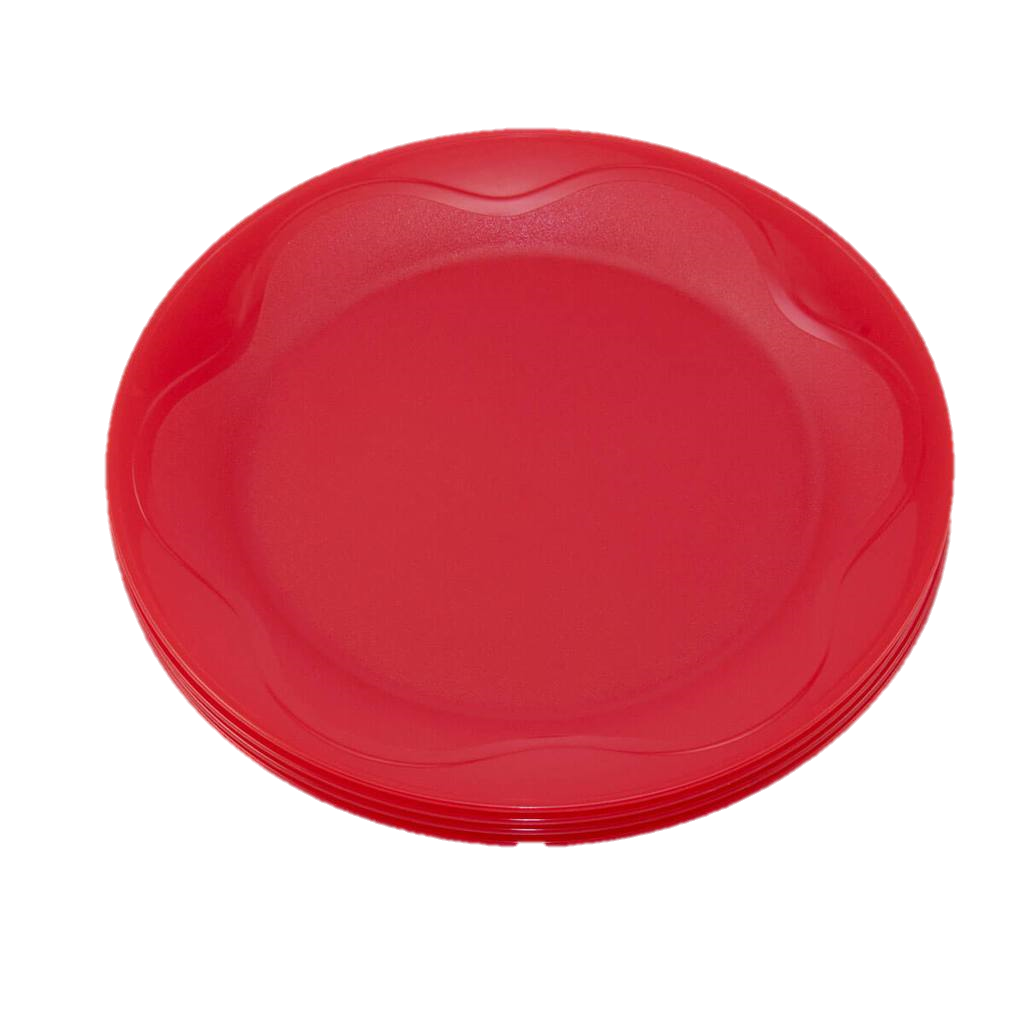 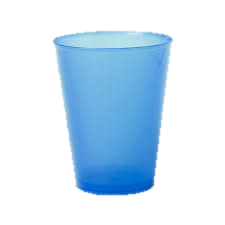 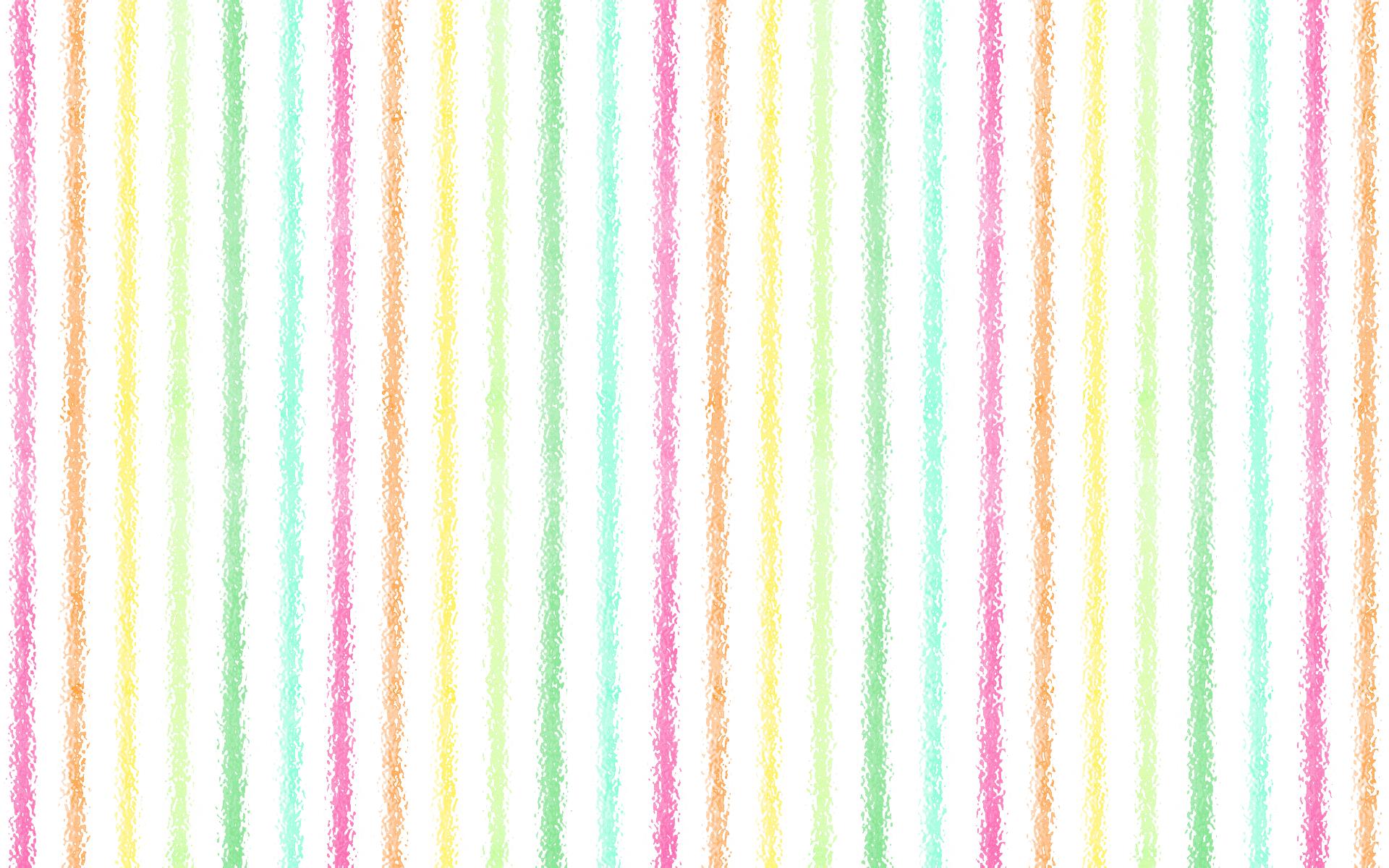 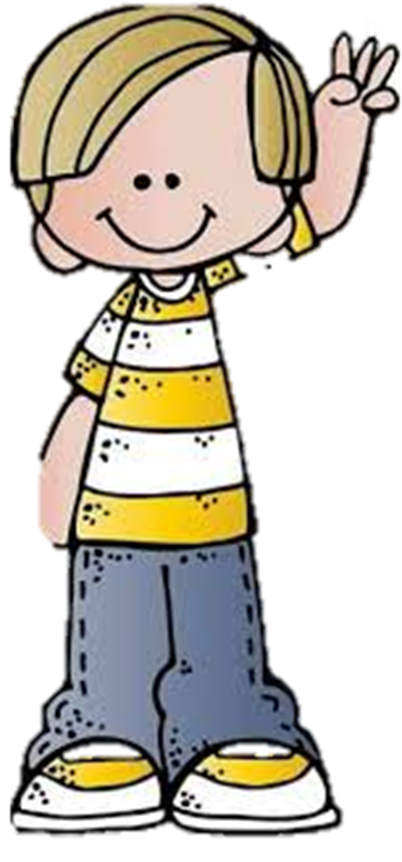 Ruleta
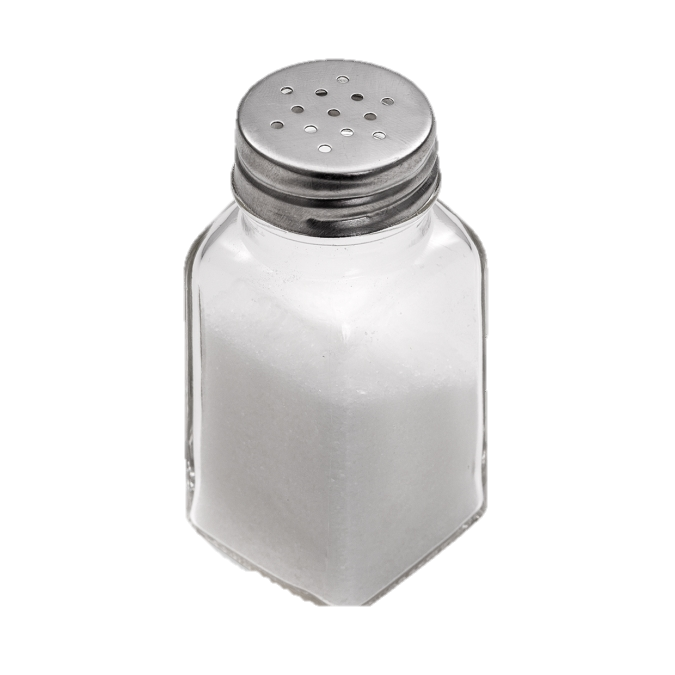 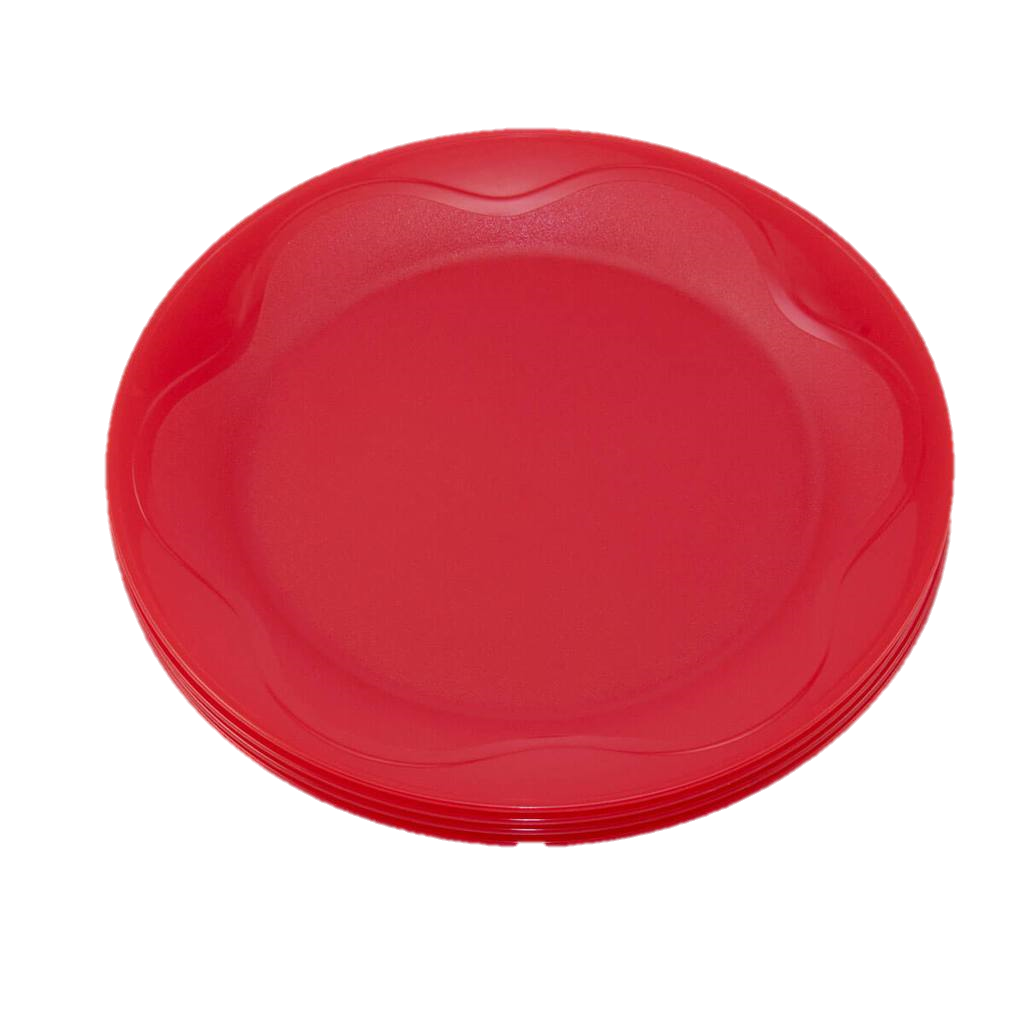 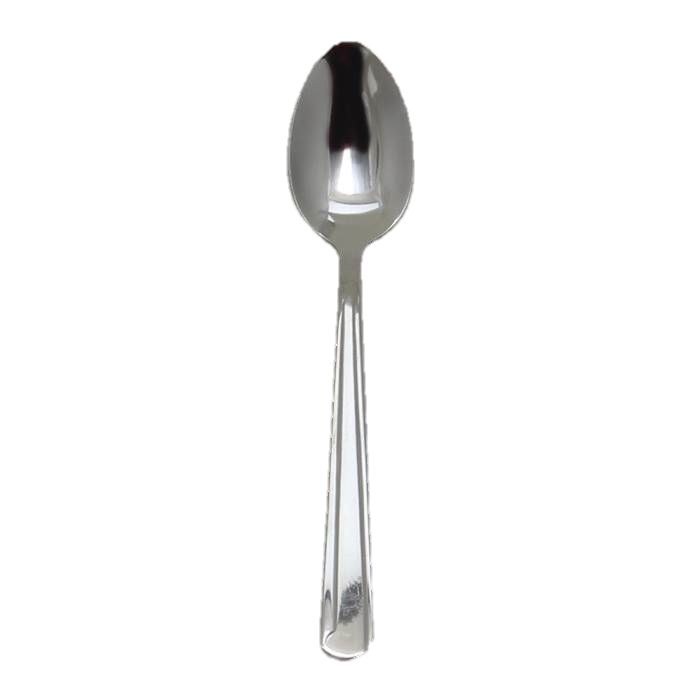 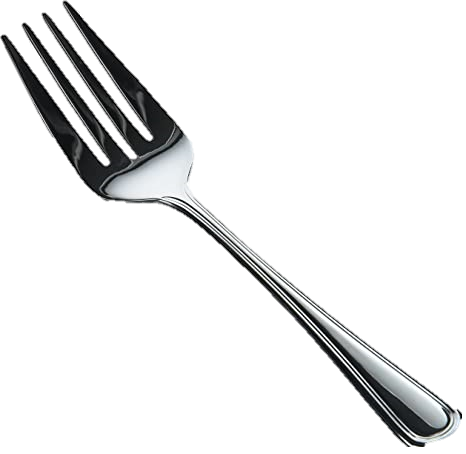 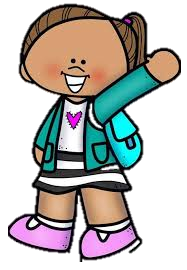 BOTON
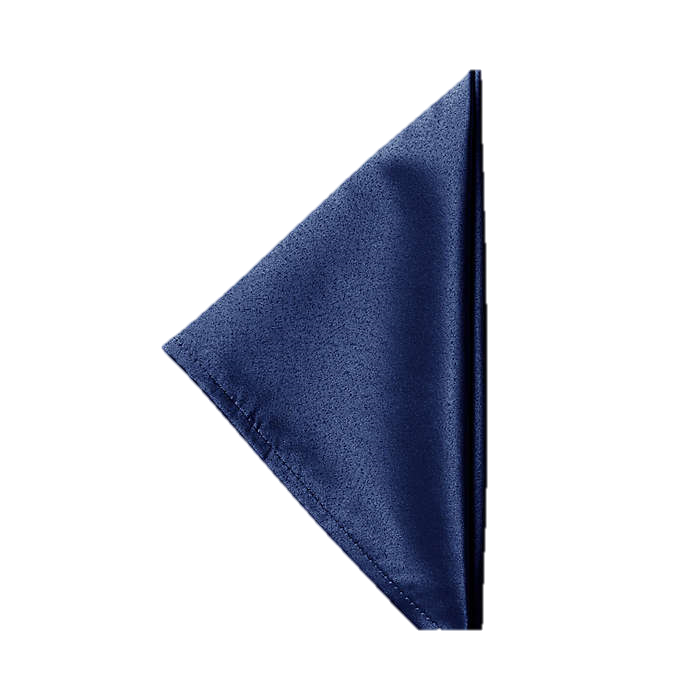 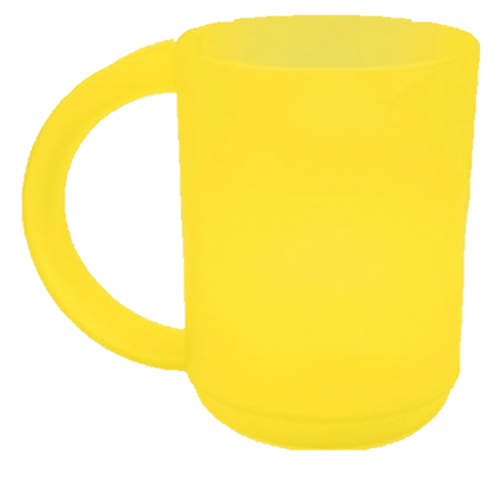 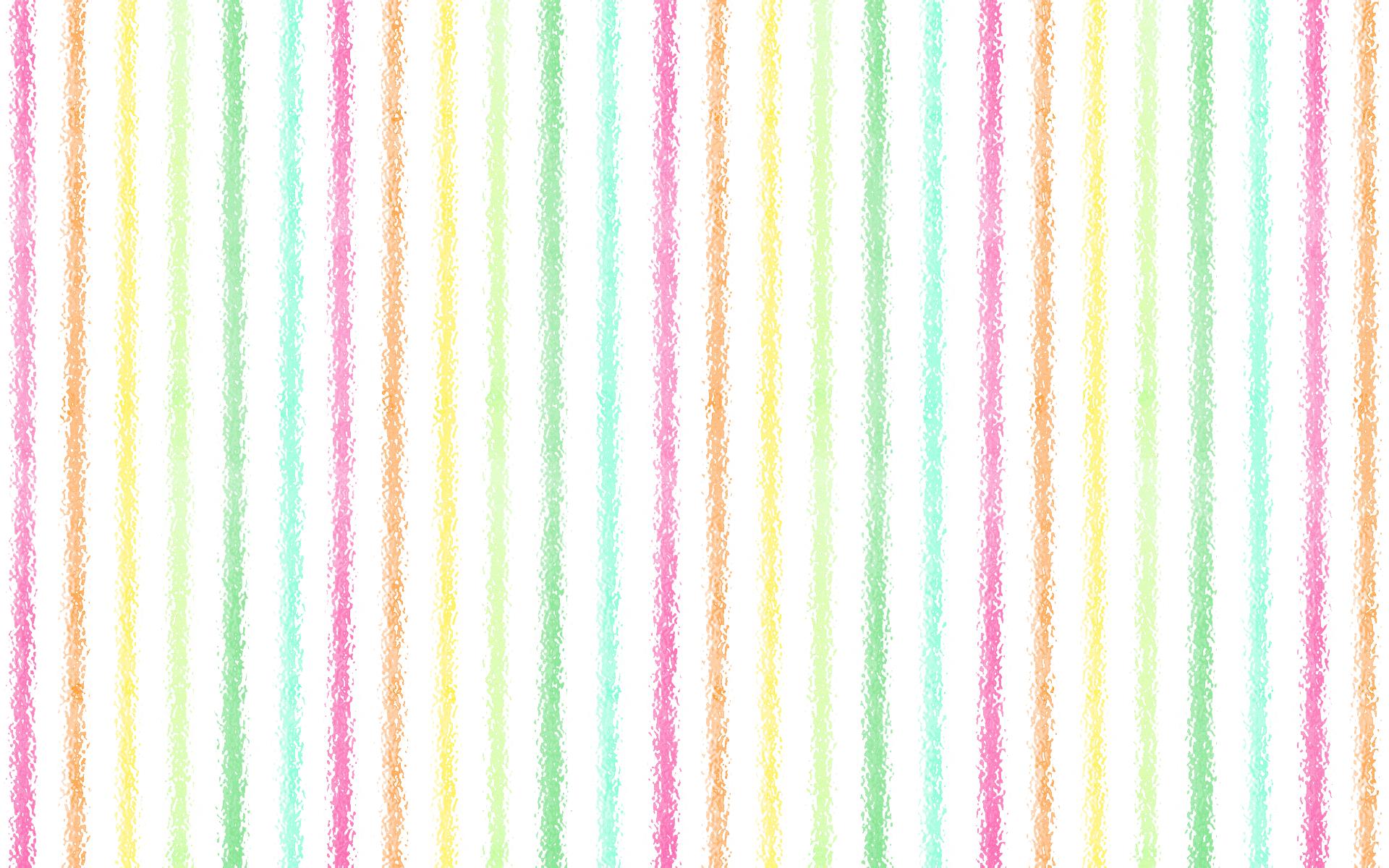 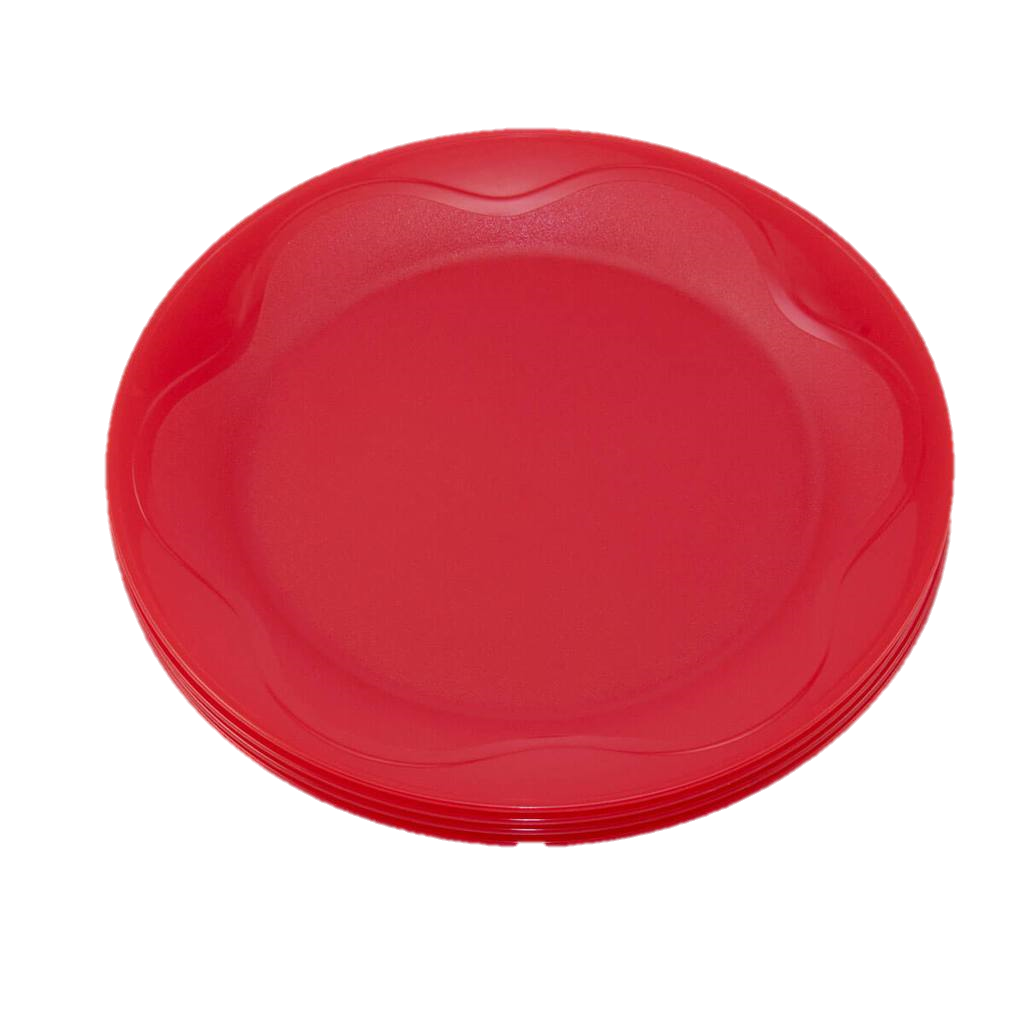 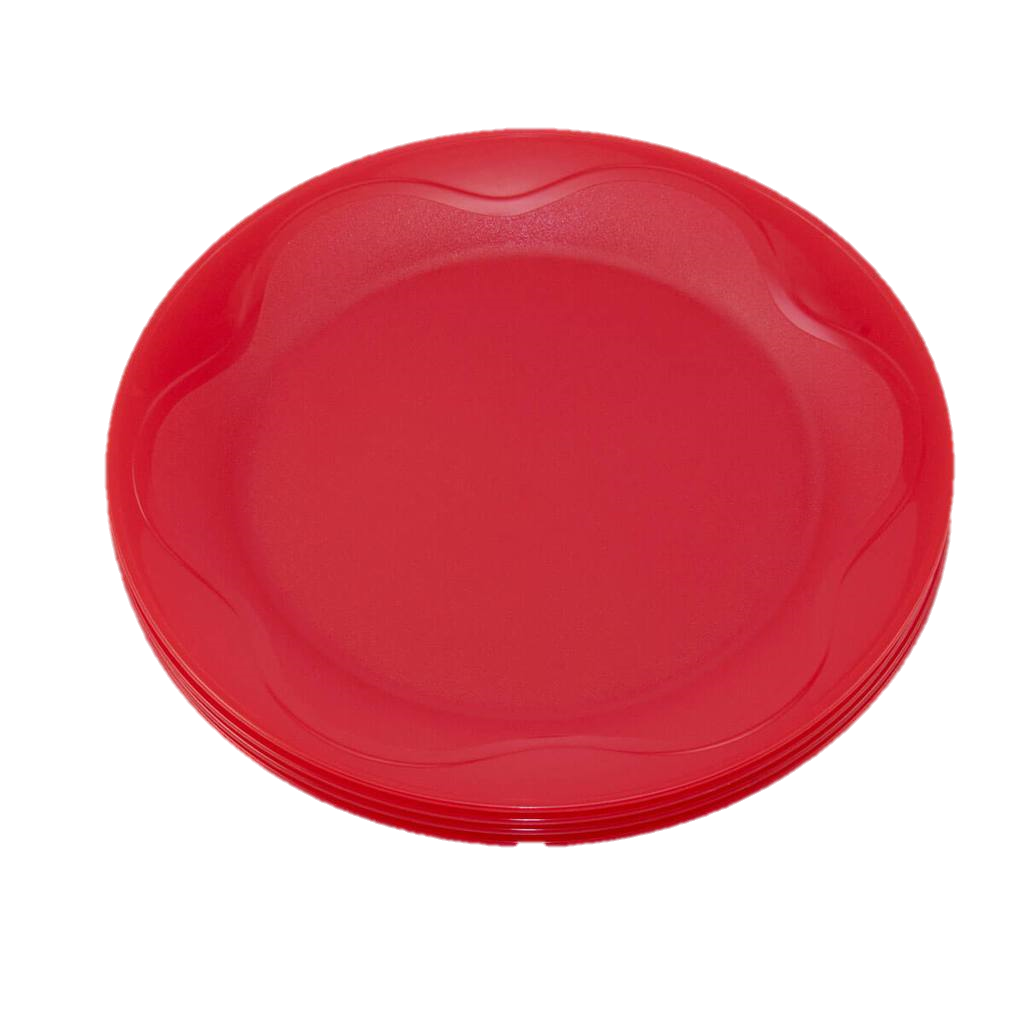 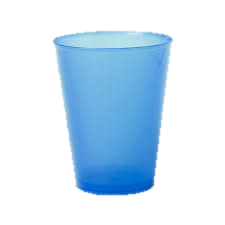 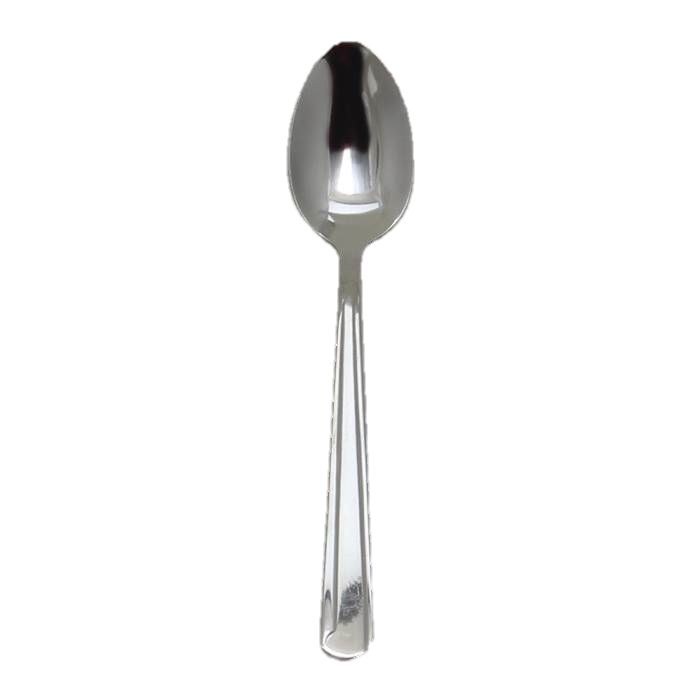 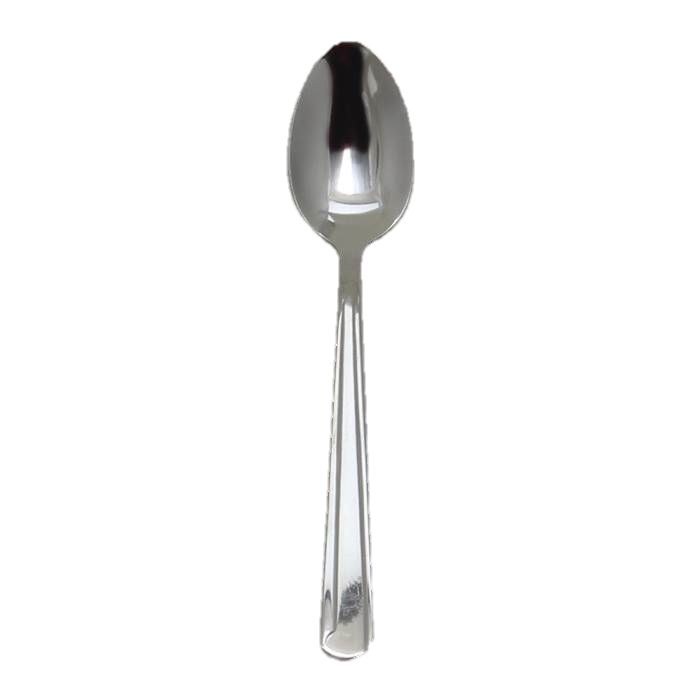 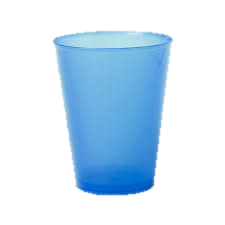 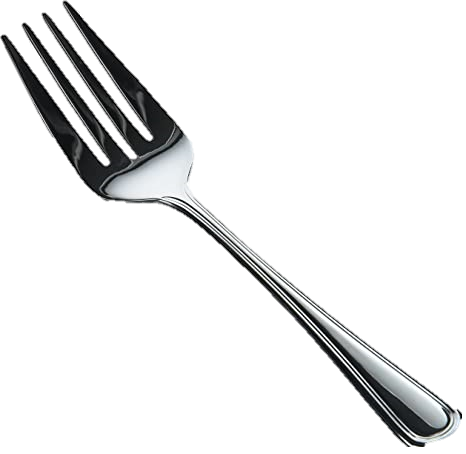 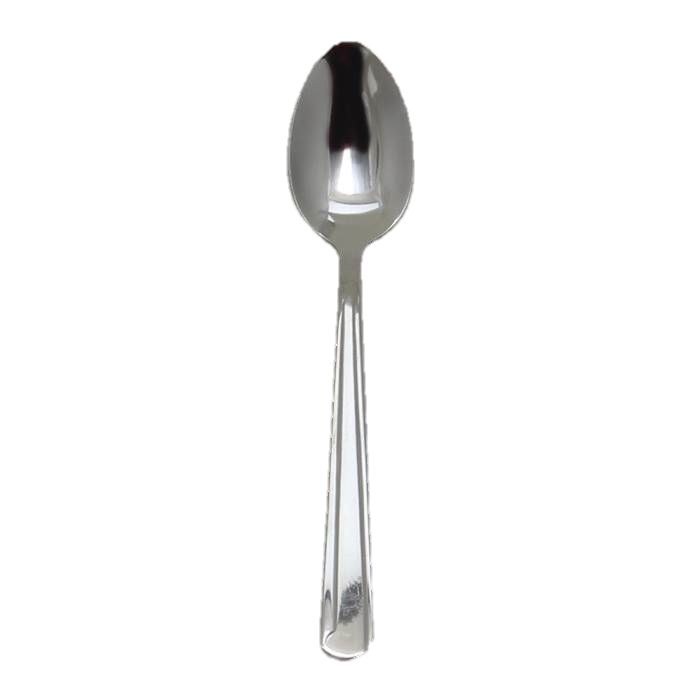 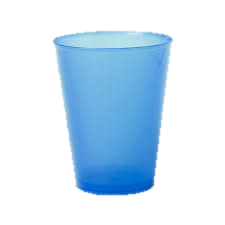 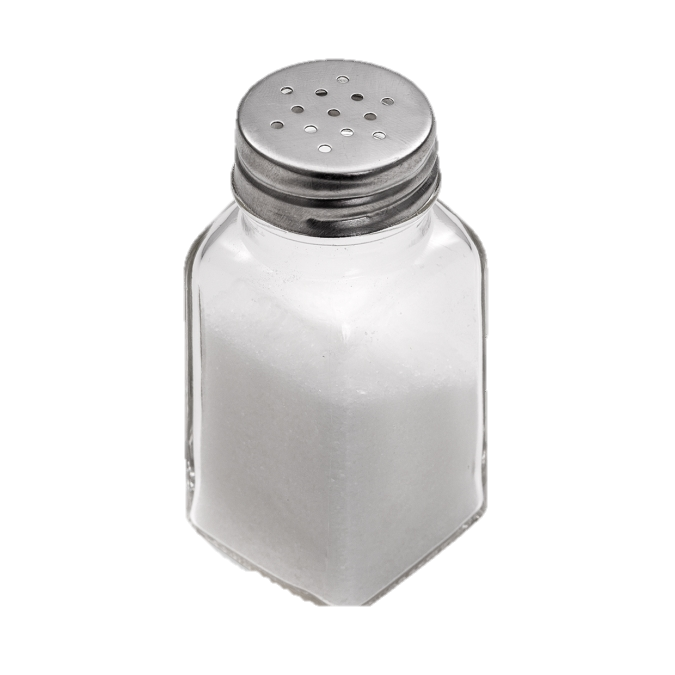 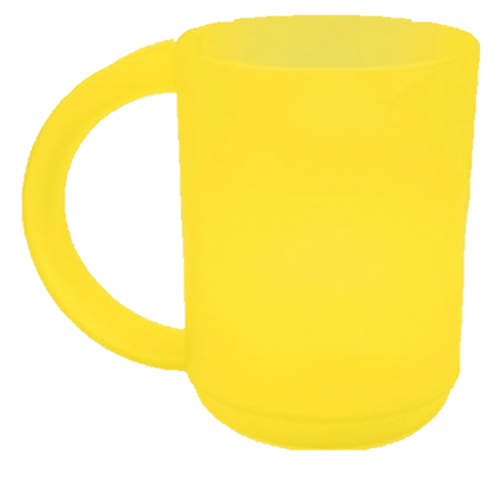 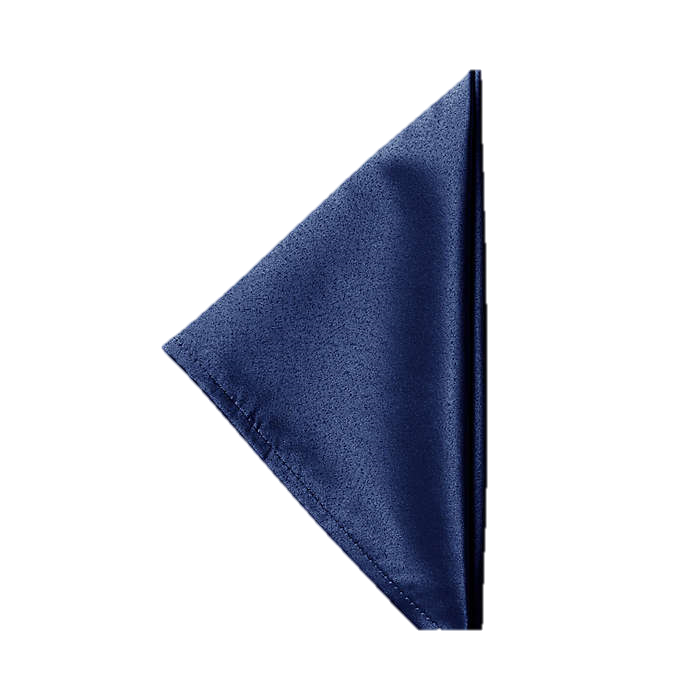 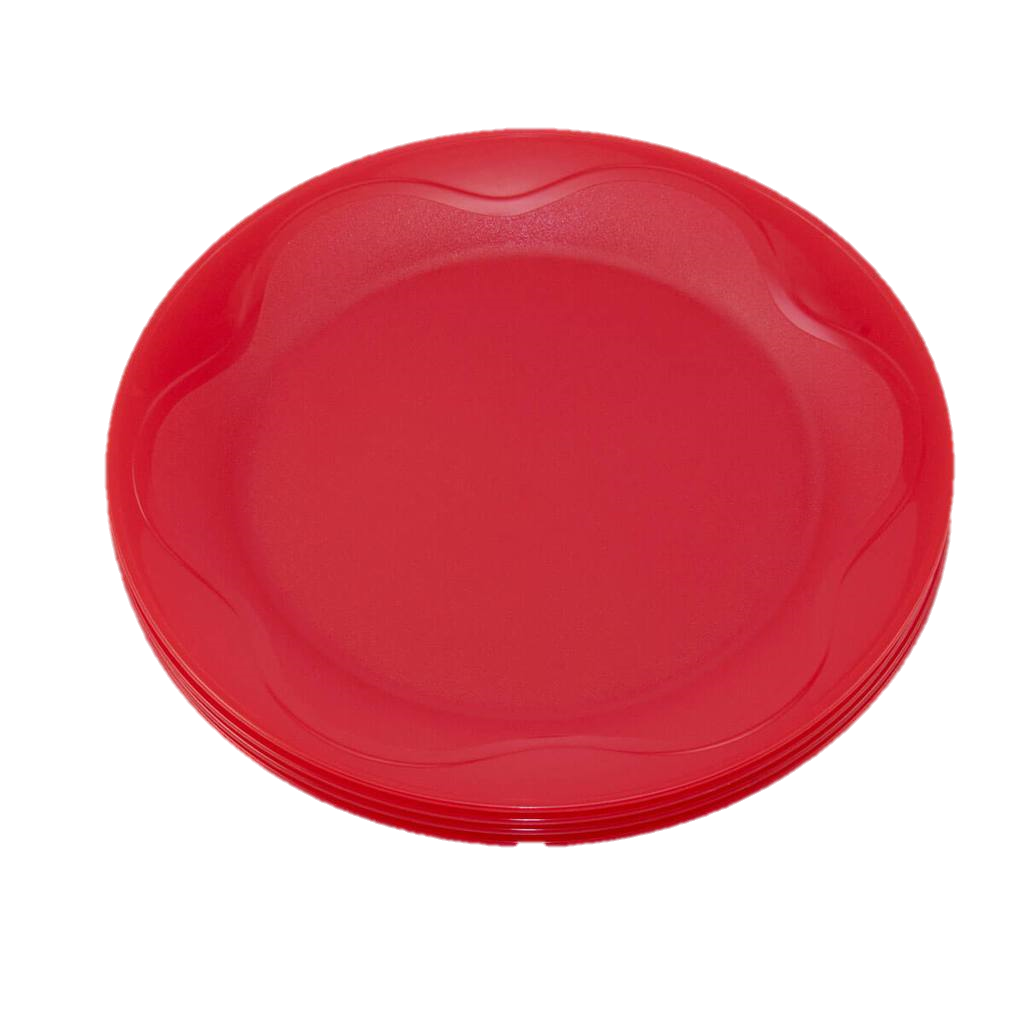 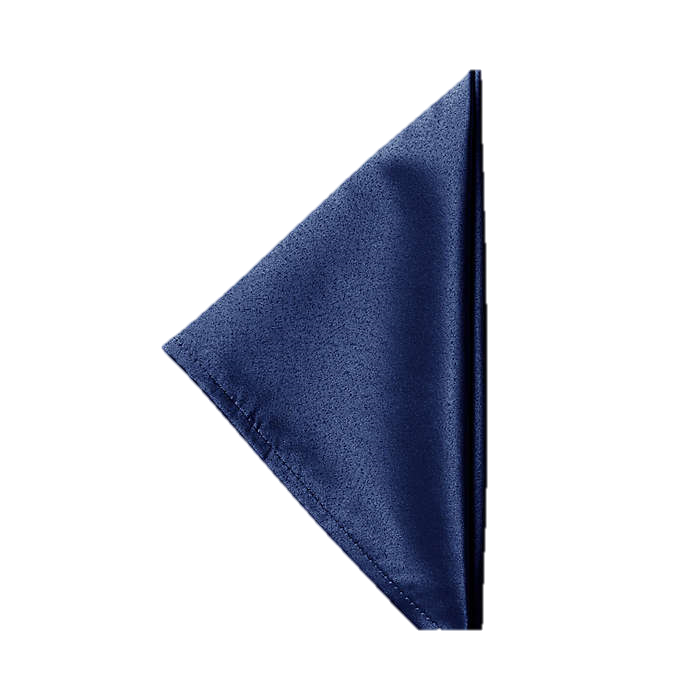 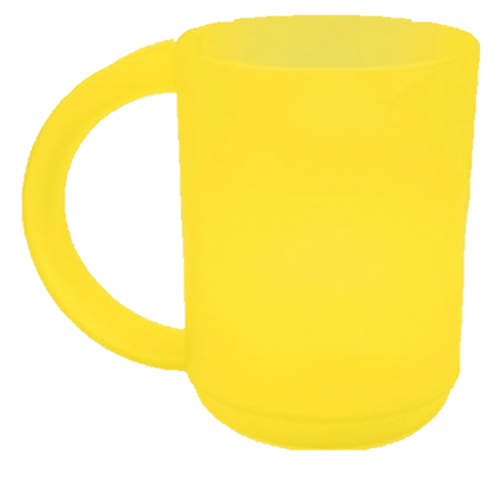 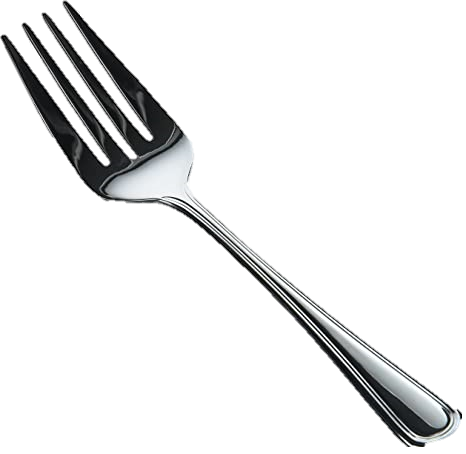 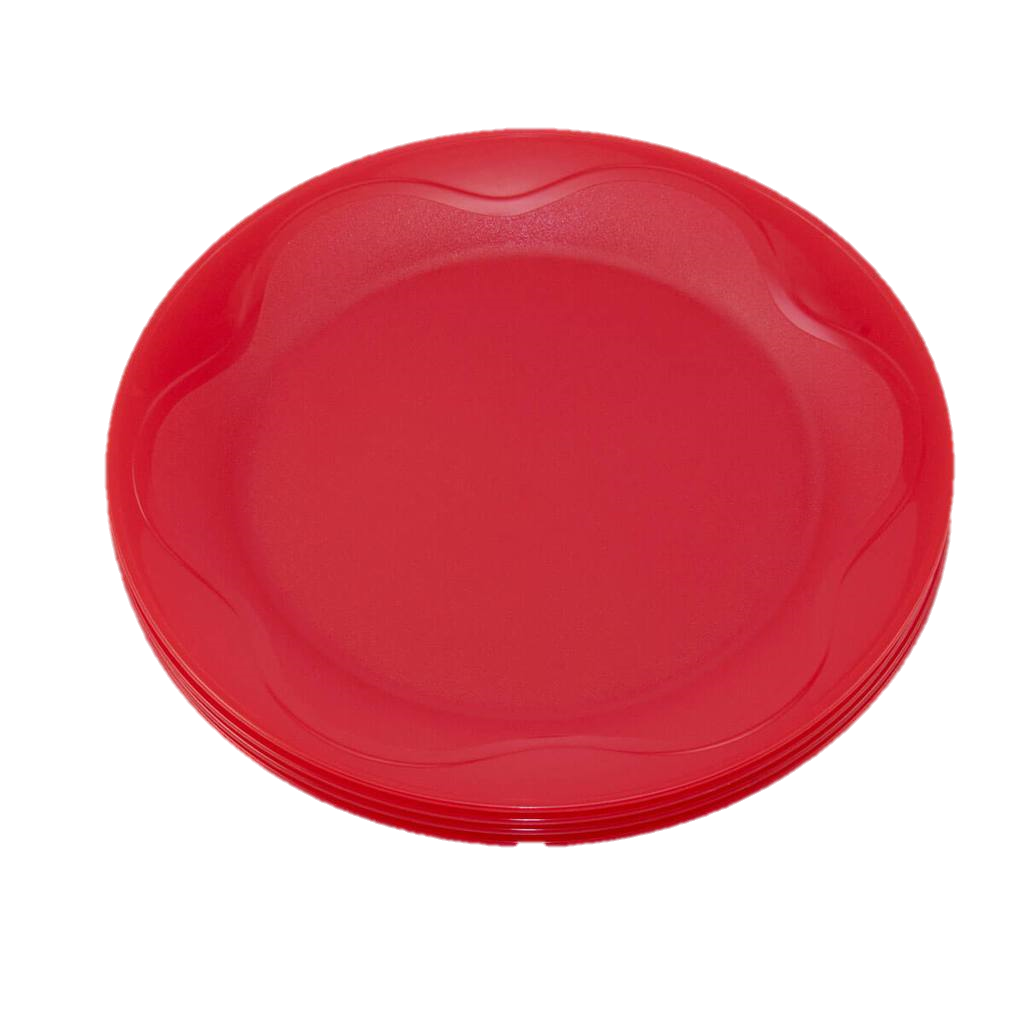 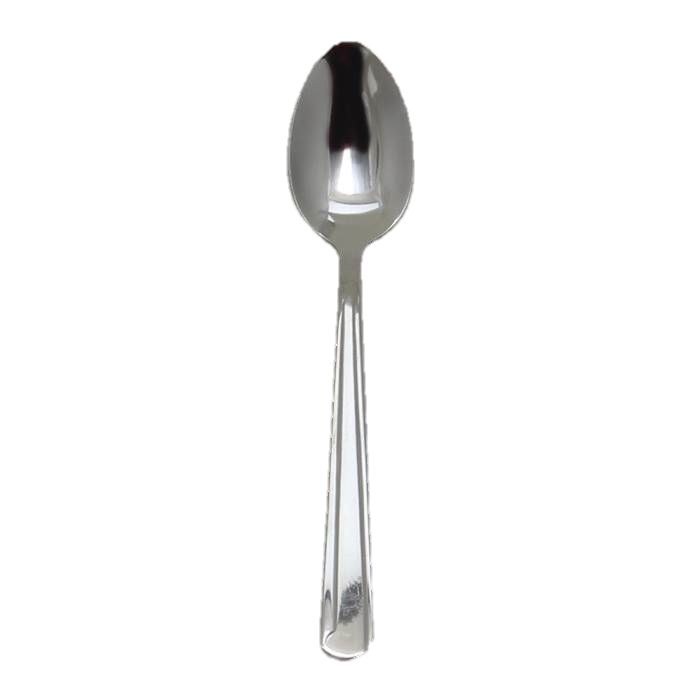 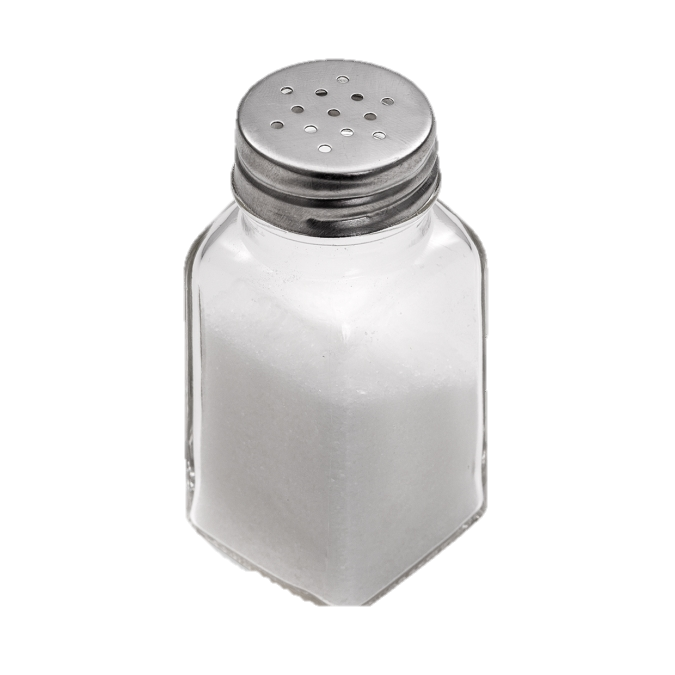 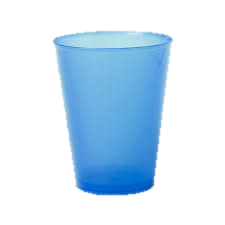 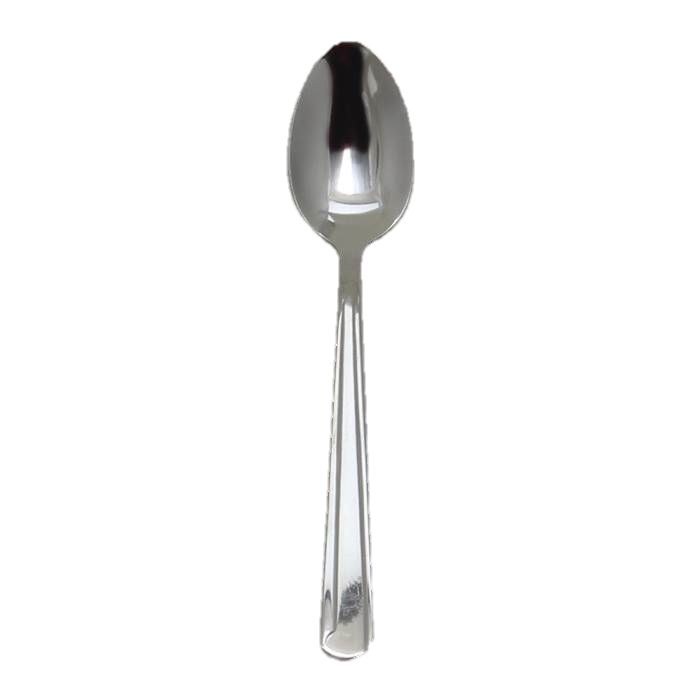 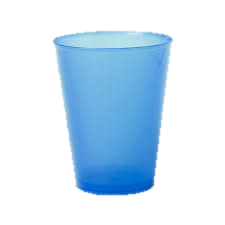 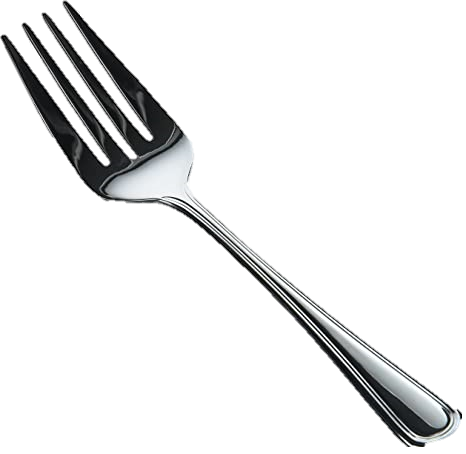 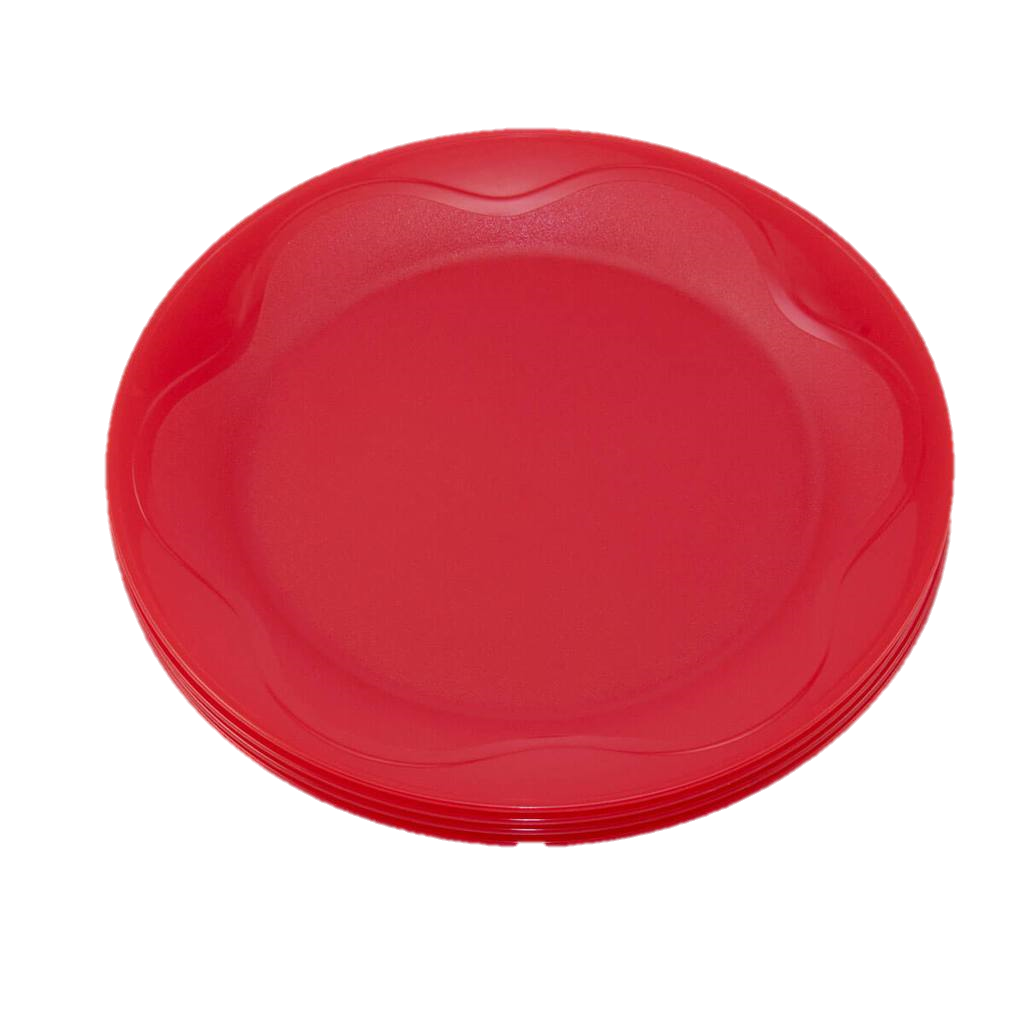 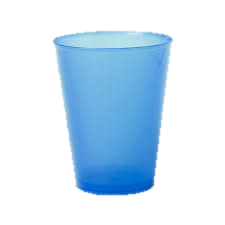 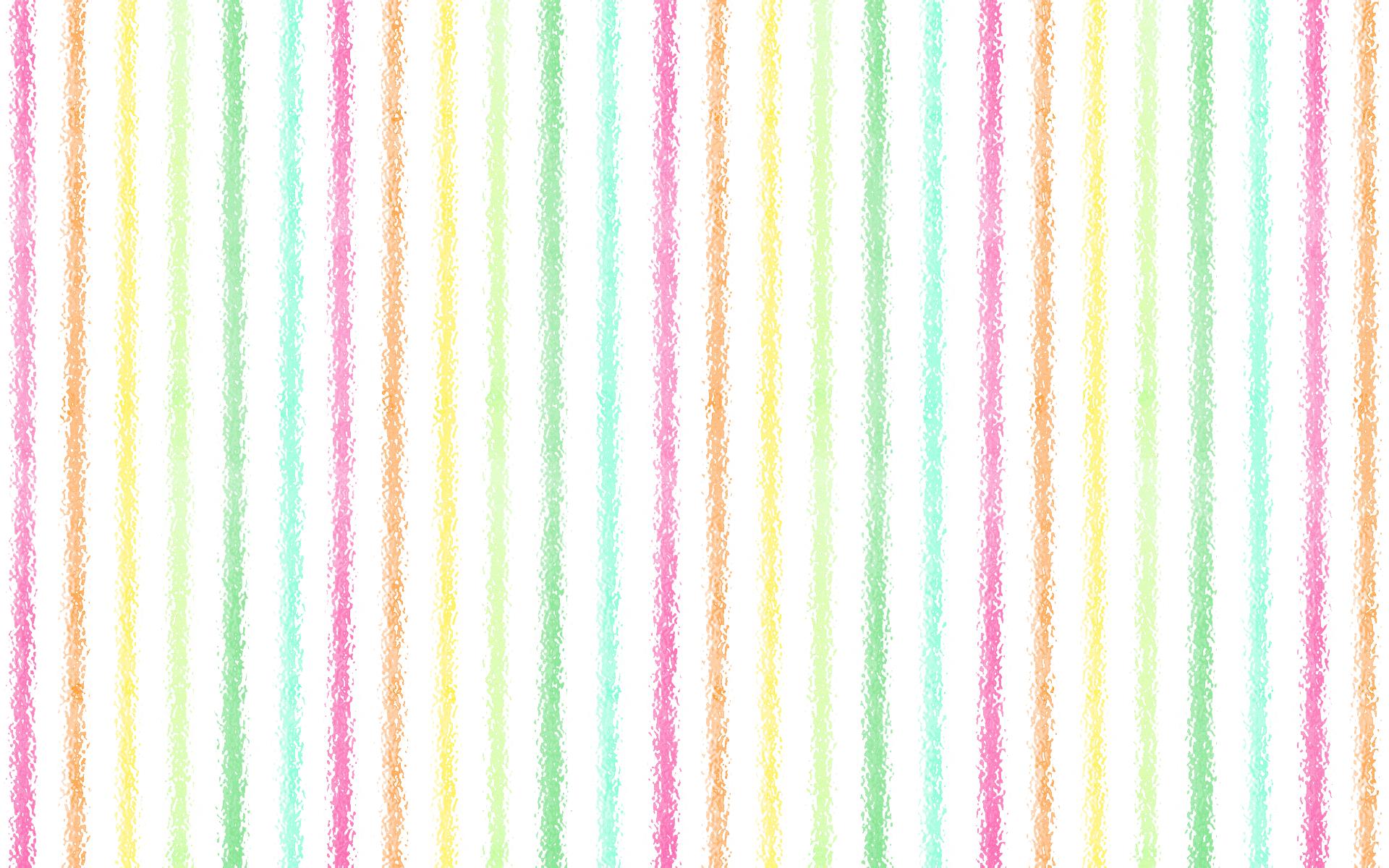 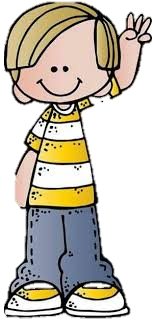 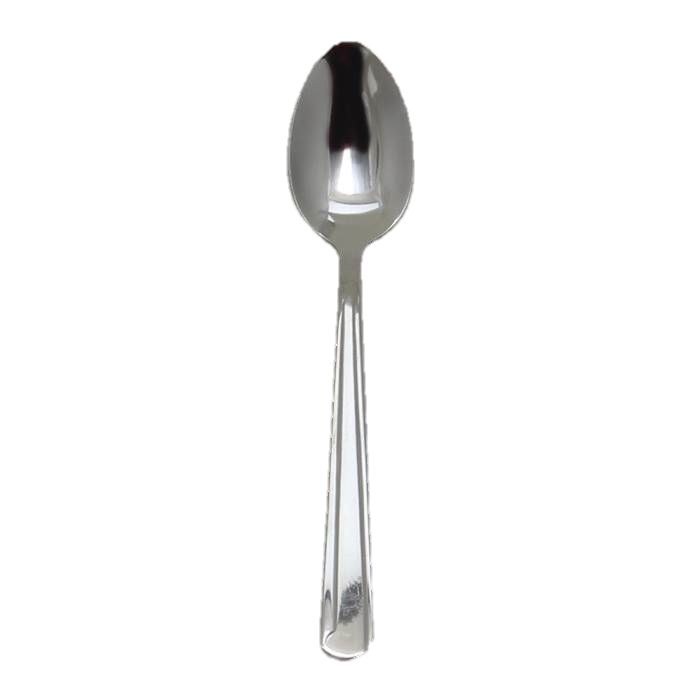 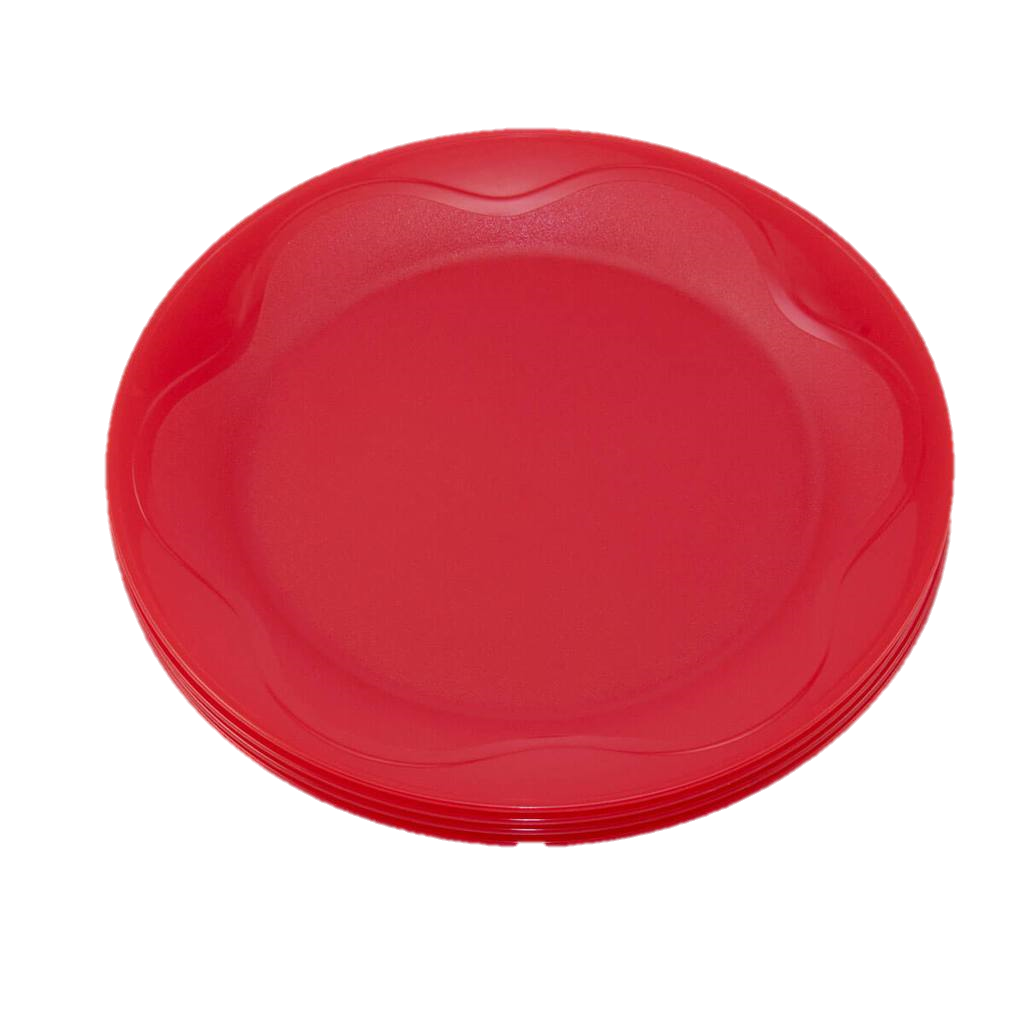 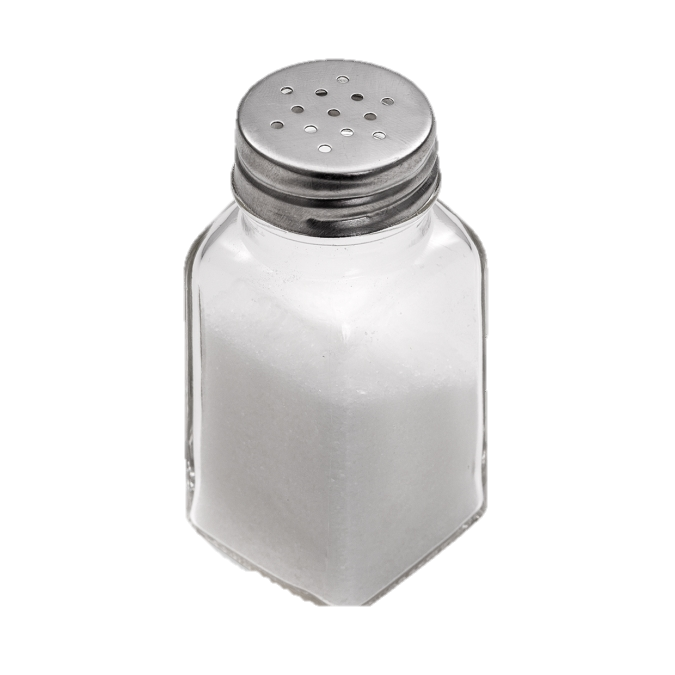 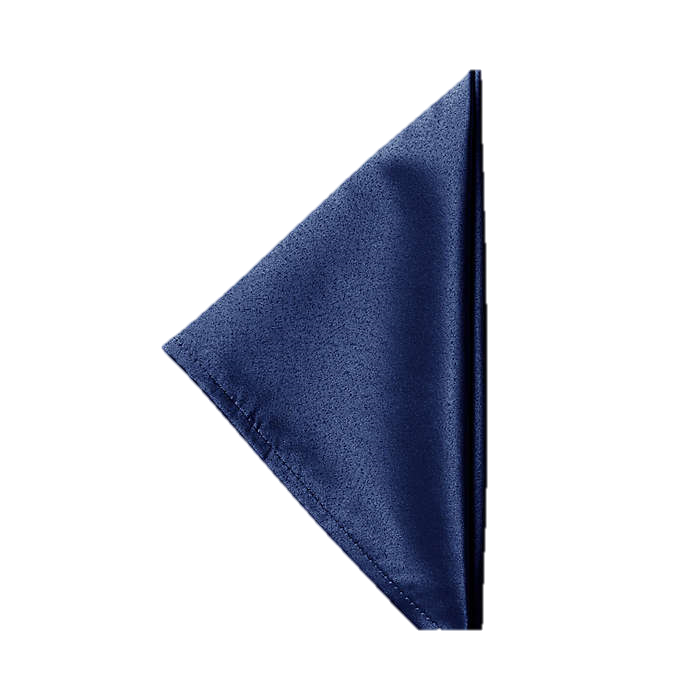 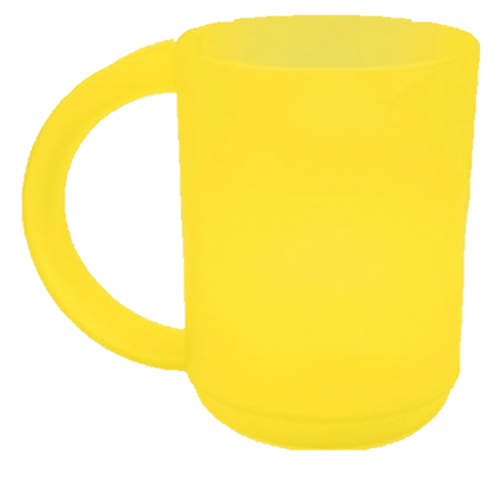 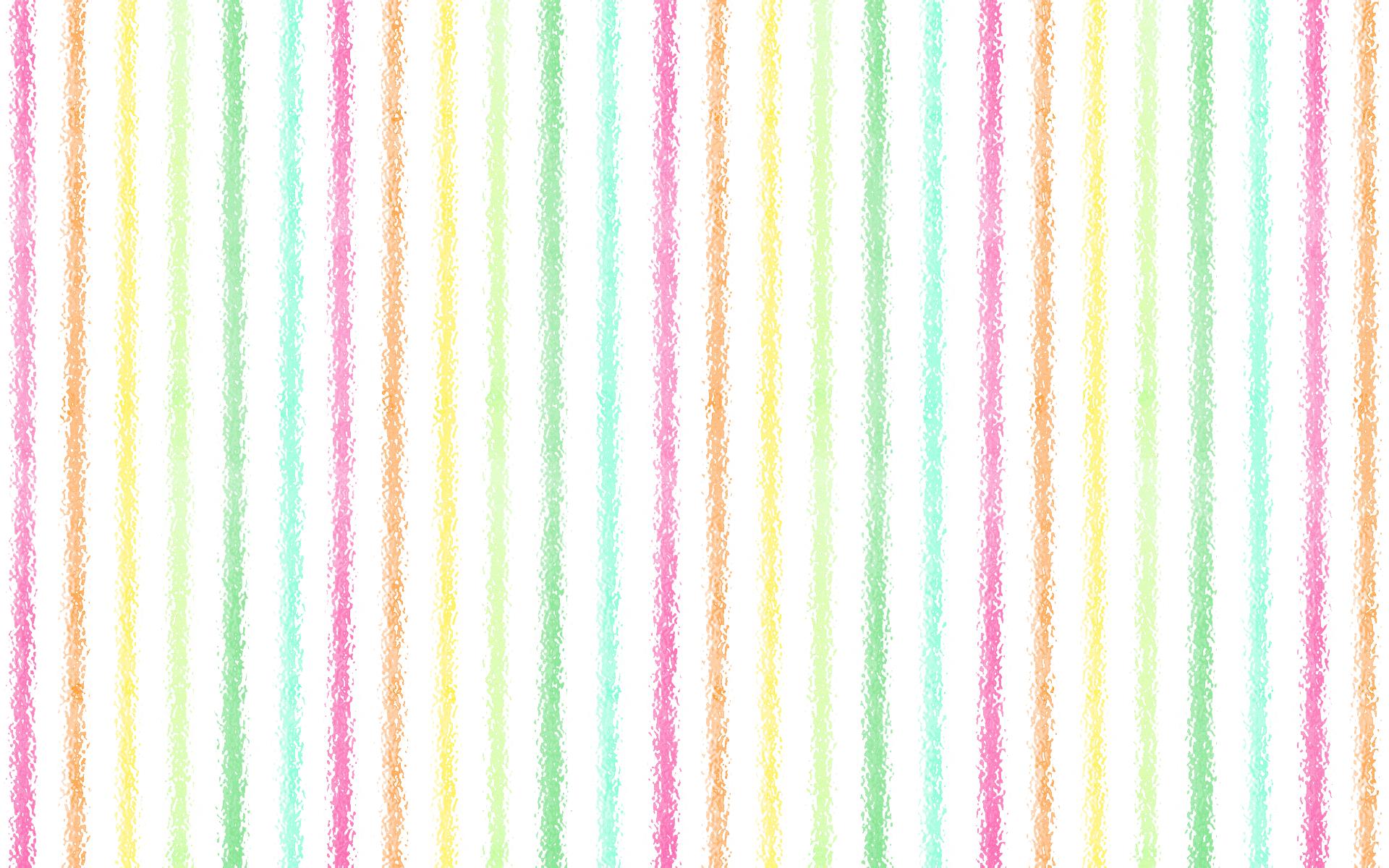 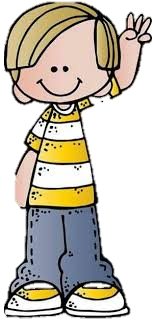 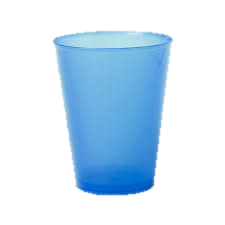 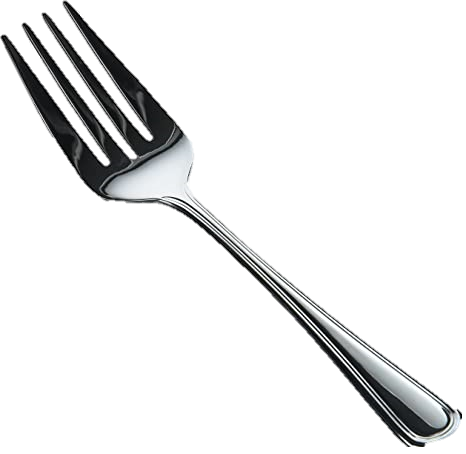 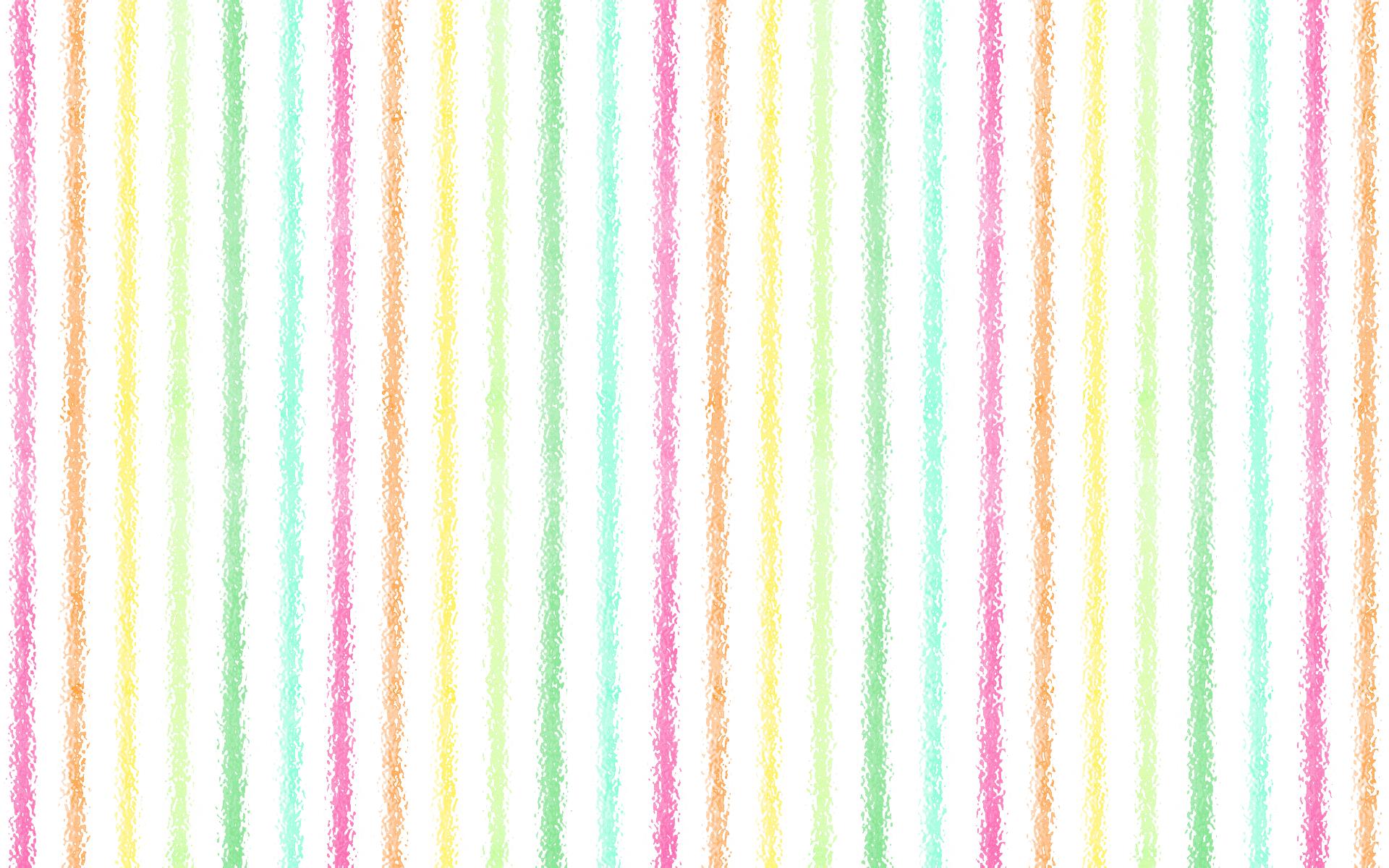 Resultado
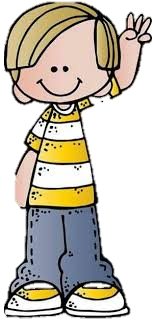 ¿Cuál objeto tuvo menos?
¿Cómo se realizo la tabla?
¿Cuál es el objeto que tuve mas? 
¿Sabes por que tenia mas?
¿Podemos graficar mas cosas? ¿Cómo cuales?
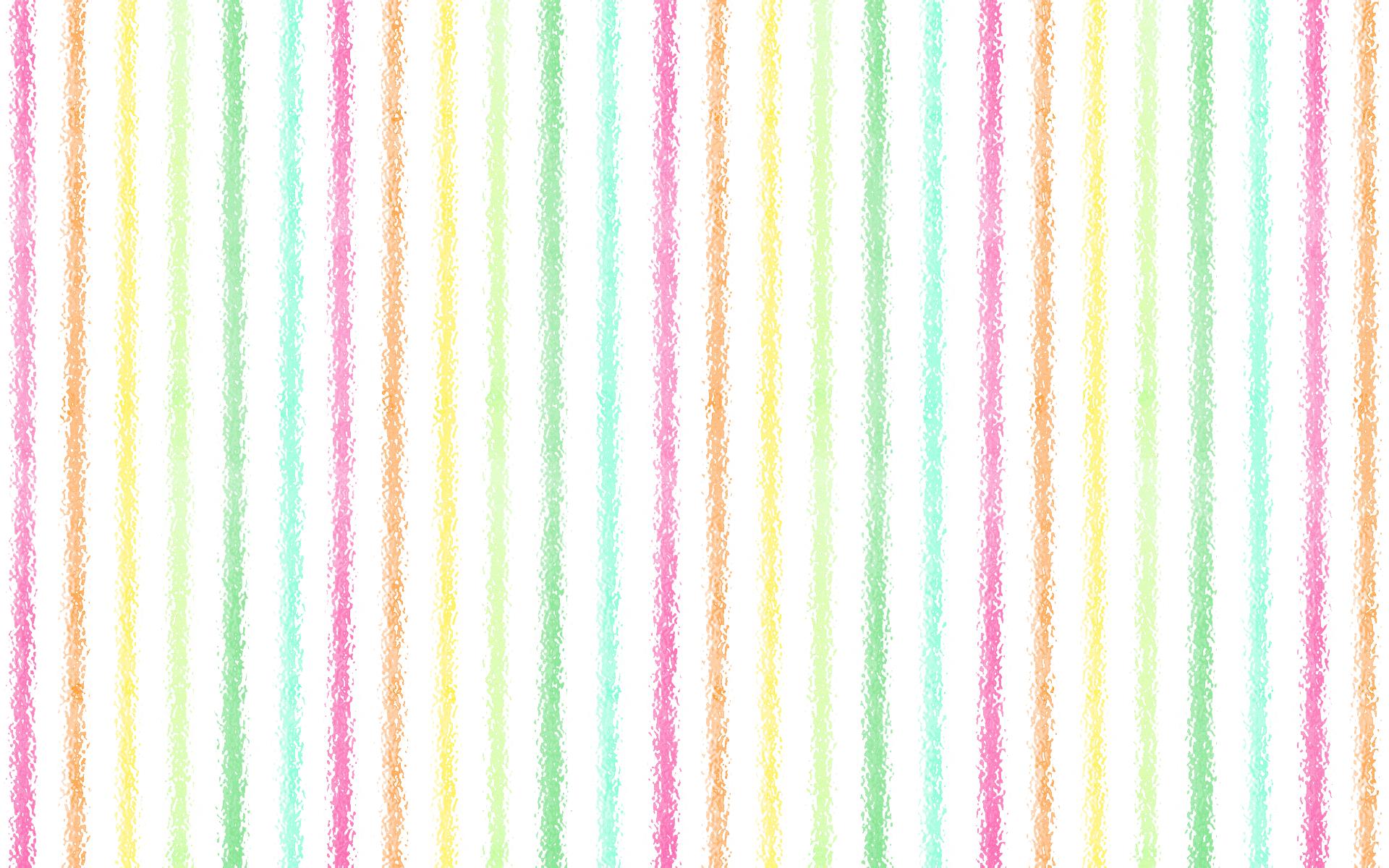 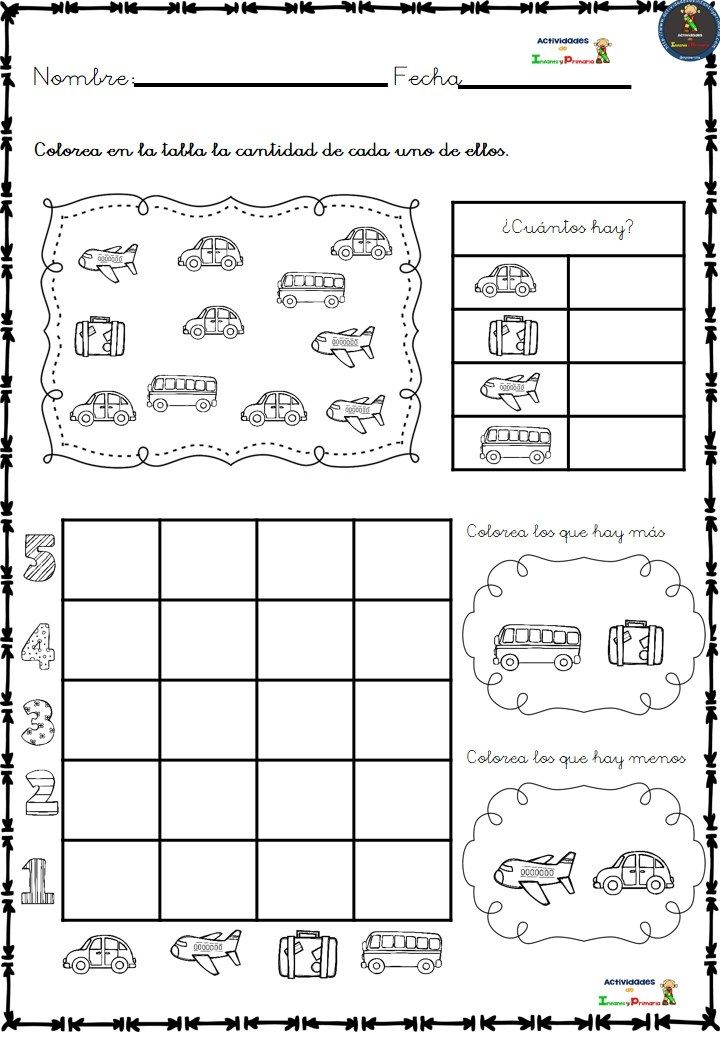 TAREA
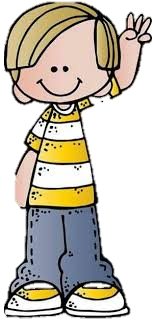